QoS-Aware Memory Systems (Wrap Up)
Onur Mutlu
onur@cmu.edu
July 9, 2013
INRIA
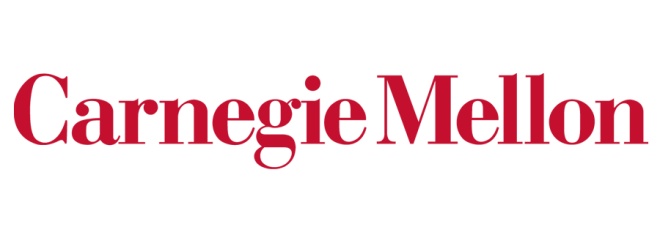 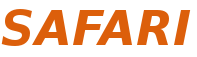 Slides for These Lectures
Architecting and Exploiting Asymmetry in Multi-Core
http://users.ece.cmu.edu/~omutlu/pub/onur-INRIA-lecture1-asymmetry-jul-2-2013.pptx

A Fresh Look At DRAM Architecture
http://www.ece.cmu.edu/~omutlu/pub/onur-INRIA-lecture2-DRAM-jul-4-2013.pptx

QoS-Aware Memory Systems
http://users.ece.cmu.edu/~omutlu/pub/onur-INRIA-lecture3-memory-qos-jul-8-2013.pptx

QoS-Aware Memory Systems and Waste Management
http://users.ece.cmu.edu/~omutlu/pub/onur-INRIA-lecture4-memory-qos-and-waste-management-jul-9-2013.pptx
2
Videos for Similar Lectures
Basics (of Computer Architecture)
http://www.youtube.com/playlist?list=PL5PHm2jkkXmidJOd59REog9jDnPDTG6IJ

Advanced (Longer versions of these lectures)
http://www.youtube.com/playlist?list=PLVngZ7BemHHV6N0ejHhwOfLwTr8Q-UKXj
3
Designing QoS-Aware Memory Systems: Approaches
Smart resources: Design each shared resource to have a configurable interference control/reduction mechanism
QoS-aware memory controllers [Mutlu+ MICRO’07] [Moscibroda+, Usenix Security’07] [Mutlu+ ISCA’08, Top Picks’09] [Kim+ HPCA’10] [Kim+ MICRO’10, Top Picks’11] [Ebrahimi+ ISCA’11, MICRO’11] [Ausavarungnirun+, ISCA’12][Subramanian+, HPCA’13]
QoS-aware interconnects [Das+ MICRO’09, ISCA’10, Top Picks ’11] [Grot+ MICRO’09, ISCA’11, Top Picks ’12]
QoS-aware caches

Dumb resources: Keep each resource free-for-all, but reduce/control interference by injection control or data mapping
Source throttling to control access to memory system [Ebrahimi+ ASPLOS’10, ISCA’11, TOCS’12] [Ebrahimi+ MICRO’09] [Nychis+ HotNets’10] [Nychis+ SIGCOMM’12]
QoS-aware data mapping to memory controllers [Muralidhara+ MICRO’11]
QoS-aware thread scheduling to cores [Das+ HPCA’13]
4
ATLAS Pros and Cons
Upsides:
Good at improving overall throughput (compute-intensive threads are prioritized) 
Low complexity
Coordination among controllers happens infrequently

Downsides:
Lowest/medium ranked threads get delayed significantly  high unfairness
5
TCM:Thread Cluster Memory Scheduling
Yoongu Kim, Michael Papamichael, Onur Mutlu, and Mor Harchol-Balter,"Thread Cluster Memory Scheduling: 
Exploiting Differences in Memory Access Behavior" 43rd International Symposium on Microarchitecture (MICRO), 
pages 65-76, Atlanta, GA, December 2010. Slides (pptx) (pdf)
TCM Micro 2010 Talk
Previous Scheduling Algorithms are Biased
24 cores, 4 memory controllers, 96 workloads
Better fairness
System throughput bias
Better system throughput
Ideal
Fairness bias
No previous memory scheduling algorithm provides both the best fairness and system throughput
7
[Speaker Notes: The problem is that previously proposed scheduling algorithms are biased.

Shown here is a plot, where the x-axis is weighted speedup, a metric of system throughput and system throughput increases as you move towards the right on the x-axis.
The y-axis is maximum slowdown, which is the slowdown of the most unfairly treated thread within a workload. Correspondingly, fairness increases as you move downwards on the y-axis.

Ideally, a memory scheduling algorithm would be situated towards the lower right part of the graph where fairness and system throughput are both high.

However, some previous algorithms are biased towards system throughput, whereas some are biased towards fairness, while others are optimized for neither.

The takeaway is that no previous memory scheduling algorithm provides both the best fairness and system throughput.]
Throughput vs. Fairness
Throughput biased approach
Fairness biased approach
Prioritize less memory-intensive threads
Take turns accessing memory
Good for throughput
Does not starve
thread A
less memory intensive
higher
priority
thread B
thread C
thread B
thread A
thread C
not prioritized  
reduced throughput
starvation  unfairness
Single policy for all threads is insufficient
8
[Speaker Notes: So why do previous algorithms fail?

On the one hand there is the throughput biased approach that prioritizes less memory-intensive threads.
Servicing memory requests from such threads allow them to make progress in the processor, increasing throughput.
However, the most memory-intensive thread, thread C, remains persistently deprioritized and and becomes prone to starvation causing large slowdowns and, ultimately, unfairness.

On the other hand there is the fairness biased approach where threads take turns accessing the memory.
In this case, the most memory-intensive thread does not starve.
However, the least memory-intensive thread, thread A, is not prioritized, leading to reduced throughput.

As you can see, a single policy applied to all threads is insufficient since different threads have different memory access needs.]
Achieving the Best of Both Worlds
For Throughput
higher
priority
Prioritize memory-non-intensive threads
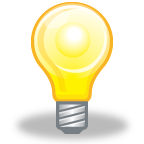 thread
thread
thread
For Fairness
thread
Unfairness caused by memory-intensive being prioritized over each other 
 Shuffle thread ranking

Memory-intensive threads have different vulnerability to interference
 Shuffle asymmetrically
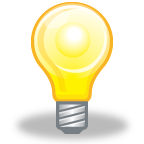 thread
thread
thread
thread
thread
thread
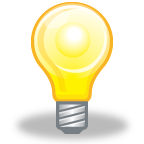 thread
thread
9
[Speaker Notes: So how do we achieve the best of both worlds? Our algorithm is based on the following insights:

First, we would like to prioritize the memory-non-intensive threads to increase system throughput. 
Doing so does not degrade unfairness, since memory-non-intensive threads are inherently “light” and rarely cause interference for the memory-intensive threads.

For fairness, we discovered that unfairness is usually caused when one memory-intensive thread is prioritized over another. 
As we’ve seen, the most deprioritized thread can starve.
To address this problem, we would like to shuffle their priority so that no single thread is persistently prioritized over another thread.

However, memory-intensive threads are not created equal.
They have different vulnerability to memory interference.
To address their differences, shuffling should be performed in an asymmetric manner.]
Thread Cluster Memory Scheduling [Kim+ MICRO’10]
Group threads into two clusters
Prioritize non-intensive cluster
Different policies for each cluster
higher
priority
Non-intensive 
cluster
Memory-non-intensive
Throughput
thread
thread
thread
thread
thread
higher
priority
Prioritized
thread
thread
thread
thread
thread
Threads in the system
Memory-intensive
Fairness
Intensive cluster
10
[Speaker Notes: Our algorithm, Thread Cluster Memory Scheduling, first groups threads into two clusters.

Among the threads executing in the system, some are memory-non-intensive whereas some are memory-intensive.
We isolate the memory-non-intensive threads into the non-intensive cluster and the memory-intensive threads into the intensive cluster.
This is so that we can apply different policies for different threads.

Subsequently, we prioritize the non-intensive cluster over the intensive cluster since the non-intensive threads have greater potential for making progress IN THEIR CORES [ONUR].

Finally, we apply different policies within each cluster, one optimized for throughput and the other for fairness.]
Clustering Threads
Step1 Sort threads by MPKI (misses per kiloinstruction)
higher 
MPKI
thread
thread
Non-intensive
cluster
Intensive 
cluster
thread
thread
thread
thread
αT
T
α < 10% ClusterThreshold
T = Total memory bandwidth usage

Step2 Memory bandwidth usage αT divides clusters
11
[Speaker Notes: To group threads into two clusters, we first sort threads according to their MPKI, which stands for last-level cache-misses per kiloinstruction and is a metric of memory intensity.

After sorting, the leftmost thread is the thread with the lowest MPKI.

We then define a quantity called T, which is the total memory bandwidth usage across all threads.

Second, we form the non-intensive cluster by including threads whose bandwidth usage sums up to a certain fraction of the memory bandwidth usage.
That fraction is defined by a parameter called the ClusterThreshold. I will show later in the presentation how adjusting this parameter we can trade off between throughput and fairness.

Lastly, the remaining threads become the intensive cluster.]
Prioritization Between Clusters
Prioritize non-intensive cluster



Increases system throughput
Non-intensive threads have greater potential for making progress

Does not degrade fairness
Non-intensive threads are “light”
Rarely interfere with intensive threads
>
priority
12
[Speaker Notes: Between the two clusters, we statically prioritize the non-intensive cluster [ONUR: fixed plural  singular] so that non-intensive threads’ [ONUR: fixed wording] memory requests are serviced first.

This increases system throughput because non-intensive threads have greater potential for making progress  BY QUICKLY RETURNING TO COMPUTE PERIODS IN THEIR CORES [ONUR].

Doing so does not degrade fairness, since non-intensive threads are “light” and consequently rarely interfere with intensive threads. [ONUR: removed “by design”… can be confusing if the listener is not in the right mindset]]
Non-Intensive Cluster
Prioritize threads according to MPKI







Increases system throughput
Least intensive thread has the greatest potential for making progress in the processor
higher
priority
lowest MPKI
thread
thread
thread
thread
highest MPKI
13
[Speaker Notes: Within the memory non-intensive cluster, threads are prioritized according to their memory intensity where the least intensive thread receives the highest priority. [ONUR: replaced latency-sensitive]

This is, again, to increase system throughput. The least intensive thread has the greatest potential for making progress.]
Intensive Cluster
Periodically shuffle the priority of threads







Is treating all threads equally good enough?
BUT: Equal turns ≠ Same slowdown
Most prioritized
higher
priority
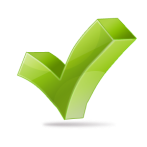 thread
thread
thread
thread
Increases fairness
thread
thread
14
[Speaker Notes: Within the intensive cluster, we periodically shuffle the priority of threads.
By shuffling, we can increase fairness, since every thread is given a fair chance of being the most prioritized.

Treating all threads in an such an equal manner may be good enough in some cases.

But we noticed that in other cases, giving each thread equal turns does not necessarily lead to equal slowdowns.
Specifically, threads are not created equal and some threads are more easily slowed down than others.]
Case Study: A Tale of Two Threads
Case Study: Two intensive threads contending
random-access
streaming
Which is slowed down more easily?
Prioritize random-access
Prioritize streaming
11x
7x
prioritized
1x
prioritized
1x
random-access thread is more easily slowed down
15
[Speaker Notes: We illustrate how some threads are more easily slowed down than others using a case study, where two memory-intensive threads are contending for memory: a random-access thread and a streaming thread.

Which of these two threads is slowed down more easily?

In the first case, we prioritize the random-access thread and see that the streaming thread is slowed down by a factor of 7.
In the second case, we prioritize the streaming thread and see that the random-access thread is slowed down by a factor of 11.

Clearly, comparing the two cases, we see that the random-access threads is more easily slowed down.]
Why are Threads Different?
random-access
streaming
stuck
req
req
req
req
req
req
req
req
req
req
req
req
req
req
req
req
activated row
rows
Memory
Bank 1
Bank 2
Bank 3
Bank 4
All requests parallel
High bank-level parallelism
All requests  Same row
High row-buffer locality
Vulnerable to interference
16
[Speaker Notes: ONUR: Again, if you prefer, you can use “vulnerable” instead of “susceptible.”

So why are these two threads different? 
To explain their difference, we must examine their memory access behavior.

First, the memory comprises multiple memory banks which can be accessed in parallel. [ONUR: removed structurally]
Additionally, each bank is basically a two-dimensional bit-array and comprises multiple rows.

The random access thread distributes its memory requests, to different banks.
Across the banks, the requests are serviced concurrently and their individual latencies are overlapped.
Therefore, the random-access thread has high bank-level parallelism.

On the other hand, the streaming thread sends its memory requests to the same bank.
There it is serviced at the same row over and over again.

When consecutive requests are serviced at the same row, it is called a row-buffer hit and has a lower latency.
Therefore, the streaming thread has higher row-buffer locality.

What would happen if we put those threads together?
For the purpose of illustration, we will assume that the streaming thread is prioritized.
You can see that the random-access thread’s request becomes stuck behind those of the streaming thread at Bank 3.
This breaks the bank-level parallelism of the random-access thread and serializes its latency, leading to reduced performance.

This is why, the random-access thread is more susceptible to interference.

If the two threads were prioritized the other way around, the streaming thread would not be interfered with as much, since the random-access thread has only a single request to Bank 3.]
Niceness
How to quantify difference between threads?
Niceness
High
Low
Bank-level parallelism
Row-buffer locality
Vulnerability to interference
Causes interference
+
Niceness
-
17
Shuffling: Round-Robin vs. Niceness-Aware
Round-Robin shuffling
Niceness-Aware shuffling
 What can go wrong?
GOOD: Each thread prioritized once
Most prioritized
D
A
B
C
D
Priority
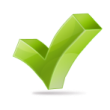 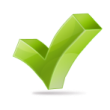 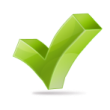 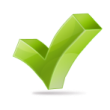 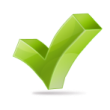 D
Nice thread
C
B
Least nice thread
A
Time
ShuffleInterval
18
Shuffling: Round-Robin vs. Niceness-Aware
Round-Robin shuffling
Niceness-Aware shuffling
 What can go wrong?
GOOD: Each thread prioritized once
Most prioritized
D
A
B
C
D
Priority
D
A
B
C
D
Nice thread
C
D
A
B
C
B
C
D
A
B
Least nice thread
A
B
C
D
A
Time
BAD: Nice threads receive lots of interference
ShuffleInterval
19
Shuffling: Round-Robin vs. Niceness-Aware
Round-Robin shuffling
Niceness-Aware shuffling
GOOD: Each thread prioritized once
Most prioritized
D
C
B
A
D
Priority
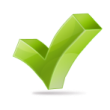 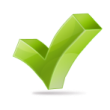 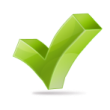 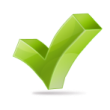 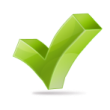 D
Nice thread
C
B
Least nice thread
A
Time
ShuffleInterval
20
Shuffling: Round-Robin vs. Niceness-Aware
Round-Robin shuffling
Niceness-Aware shuffling
GOOD: Each thread prioritized once
Most prioritized
D
C
B
A
D
Priority
D
D
B
A
D
Nice thread
C
C
C
B
C
B
B
D
C
B
Least nice thread
A
A
A
D
A
Time
GOOD: Least nice thread stays 
mostly deprioritized
ShuffleInterval
21
TCM Outline
3. Non-Intensive 
Cluster
3. Non-Intensive 
Cluster
1. Clustering
1. Clustering
Throughput
2. Between 
Clusters
2. Between 
Clusters
4. Intensive 
Cluster
4. Intensive 
Cluster
Fairness
22
TCM: Quantum-Based Operation
Previous quantum (~1M cycles)
Current quantum
(~1M cycles)
Time
Shuffle interval
(~1K cycles)
During quantum:
Monitor thread behavior
Memory intensity
Bank-level parallelism
Row-buffer locality
Beginning of quantum:
Perform clustering
Compute niceness of intensive threads
23
[Speaker Notes: Clustering is performed at regular time intervals called quanta.
THIS IS DONE [ONUR] to account for phase changes in threads’ memory access behavior.

During A [ONUR] quantum, TCM monitors each thread’s memory access behavior:
memory intensity, bank-level parallelism, and row-buffer locality.

At the beginning of the next quantum, TCM is invoked to perform clustering and calculate niceness for the intensive threads.

Throughout the quantum, shuffling of the intensive threads is performed periodically.]
TCM: Scheduling Algorithm
Highest-rank: Requests from higher ranked threads prioritized
Non-Intensive cluster > Intensive cluster
Non-Intensive cluster: lower intensity  higher rank
Intensive cluster: rank shuffling


Row-hit: Row-buffer hit requests are prioritized

Oldest: Older requests are prioritized
24
[Speaker Notes: To bring it all together, TCM comprises three simple request prioritization rules.

The first is the highest-rank rule, where requests from higher ranked threads are prioritized.

The intensive cluster is prioritized over the non-intensive cluster TO IMPROVE SYSTEM [ONUR] throughput.
Within the intensive cluster, threads are assigned higher rank in the order of decreasing intensity. This, again, is to increase SYSTEM [ONUR] throughput.
Within the non-intensive cluster, the rank of threads are periodically shuffled and does not stay constant, TO ACHIEVE FAIRNESS [ONUR].

As a tie-breaker, the second rule is row-hit where row-buffer hitting requests are prioritized.

Lastly, all else being the same, we prioritize the oldest request.]
TCM: Implementation Cost
Required storage at memory controller (24 cores)






No computation is on the critical path
25
[Speaker Notes: ONUR: Have a separate bullet saying “No computation is on the processor critical path; Can be approximated.”

Basically, DRAM latency is very long so we can afford to do this computation especially since we are doing it over intervals.
You can have 4 cores in the first bullet and remove the subbullet.]
Previous Work
FRFCFS [Rixner et al., ISCA00]: Prioritizes row-buffer hits
Thread-oblivious  Low throughput & Low fairness

STFM [Mutlu et al., MICRO07]: Equalizes thread slowdowns
Non-intensive threads not prioritized  Low throughput

PAR-BS [Mutlu et al., ISCA08]: Prioritizes oldest batch of requests while preserving bank-level parallelism
Non-intensive threads not always prioritized  Low throughput

ATLAS [Kim et al., HPCA10]: Prioritizes threads with less memory service
Most intensive thread starves  Low fairness
26
TCM: Throughput and Fairness
24 cores, 4 memory controllers, 96 workloads
Better fairness
Better system throughput
TCM, a heterogeneous scheduling policy,
provides best fairness and system throughput
27
[Speaker Notes: This figure shows the performance of the four previous scheduling algorithms in addition to TCM, averaged over 96 workloads.

FRFCFS has low system throughput and fairness.
STFM and PAR-BS is biased towards fairness, while ATLAS is biased towards system throughput.

TCM lies towards the lower right part of the figure and provides the best fairness and system throughput.
Compared to ATLAS, TCM provides approx 5% better throughput and 39% better fairness.
Compared to PAR-BS, TCM provides approx 5% better fairness and 8% better throughput.]
TCM: Fairness-Throughput Tradeoff
When configuration parameter is varied…
Better fairness
FRFCFS
ATLAS
STFM
Better system throughput
PAR-BS
TCM
Adjusting  ClusterThreshold
TCM allows robust fairness-throughput tradeoff
28
Operating System Support
ClusterThreshold is a tunable knob
OS can trade off between fairness and throughput

Enforcing thread weights
OS assigns weights to threads
TCM enforces thread weights within each cluster
29
Conclusion
No previous memory scheduling algorithm provides both high system throughput and fairness
Problem: They use a single policy for all threads

TCM groups threads into two clusters
Prioritize non-intensive cluster  throughput
Shuffle priorities in intensive cluster  fairness
Shuffling should favor nice threads  fairness

TCM provides the best system throughput and fairness
30
TCM Pros and Cons
Upsides:
Provides both high fairness and high performance

Downsides:
Scalability to large buffer sizes?
Effectiveness in a heterogeneous system?
31
Staged Memory Scheduling
Rachata Ausavarungnirun, Kevin Chang, Lavanya Subramanian, Gabriel Loh, and Onur Mutlu,"Staged Memory Scheduling: Achieving High Performance 
and Scalability in Heterogeneous Systems”39th International Symposium on Computer Architecture (ISCA), 
Portland, OR, June 2012.
SMS ISCA 2012 Talk
SMS: Executive Summary
Observation: Heterogeneous CPU-GPU systems require memory schedulers with large request buffers

Problem: Existing monolithic application-aware memory scheduler designs are hard to scale to large request buffer sizes

Solution: Staged Memory Scheduling (SMS) 
decomposes the memory controller into three simple stages:
1) Batch formation: maintains row buffer locality
2) Batch scheduler: reduces interference between applications
3) DRAM command scheduler: issues requests to DRAM

Compared to state-of-the-art memory schedulers:
SMS is significantly simpler and more scalable
SMS provides higher performance and fairness
33
[Speaker Notes: We observe that Heterogeneous CPU-GPU systems require memory schedulers with large request buffers and this becomes a problem for existing monolithic application-aware memory scheduler designs because they are hard to scale to large request buffer size
Our Solution, staged memory scheduling, decomposes MC into three simpler stages:
1) Batch formation: maintains row buffer locality by forming batches of row-hitting requests.
2) Batch scheduler: reduces interference between applications by picking the next batch to prioritize.
3) DRAM command scheduler: issues requests to DRAM
Compared to state-of-the-art memory schedulers:
SMS is significantly simpler and more scalable
SMS provides higher performance and fairness, especially in heterogeneous CPU-GPU systems.]
SMS: Staged Memory Scheduling
Core 1
Core 2
Core 3
Core 4
GPU
Stage 1
Req
Req
Req
Req
Req
Req
Req
Req
Batch Formation
Req
Req
Req
Req
Req
Req
Req
Req
Req
Req
Req
Req
Req
Req
Req
Req
Req
Req
Req
Req
Req
Req
Req
Req
Batch Scheduler
Stage 2
Monolithic Scheduler
Req
Req
Req
Req
Req
Req
Req
Req
Req
Req
Req
Memory Scheduler
Stage 3
DRAM Command Scheduler
Bank 2
Bank 1
Bank 3
Bank 4
To DRAM
34
[Speaker Notes: With these key observations, we will show how we can decouple a monolithic schedulers into a simpler design through <click> stage 1, the batch formation, <click> stage 2, the batch scheduler, <click> stage 3, the DRAM command scheduler]
SMS: Staged Memory Scheduling
Core 1
Core 2
Core 3
Core 4
GPU
Stage 1
Batch Formation
Batch Scheduler
Stage 2
Req
Req
Stage 3
DRAM Command Scheduler
Bank 2
Bank 1
Bank 3
Bank 4
To DRAM
35
[Speaker Notes: Now, let me explain how the batch formation works …]
Putting Everything Together
Core 1
Core 3
Core 2
Core 4
GPU
Stage 1:
Batch 
Formation
Stage 2:
Batch Scheduler
Stage 3: DRAM Command Scheduler
Bank 4
Bank 1
Bank 3
Bank 2
36
[Speaker Notes: In this example, the system consist of 4 CPU cores and a GPU, and the color represent a row the request wants to access. Similar color means these requests want to access the same row. 
In the batch formation stage, memory requests that access the same row will be batched.
<click>
One criteria that a batch becomes ready to be scheduled is when the next request is going to a different row, as illustrated in this example at core 2 and core 3. <click click>
Another criteria is when the timeout for the batch formation expires.
This batching process will happen across all cores including the GPU 
<click>
<click> and how the batch scheduler will select one of these front batch to send to <click> the DRAM command scheduler. 
The scheduler can either use a shortest job poilcy
<click> which will pick this purple request because it is from an application with the fewest number of requests.
Or a round-robin policy
<click> 
Whenever the bank is ready to schedule a next request. DRAM command scheduler will schedule the requests in an in-order manner.
<click>
Now that I told you about how SMS works, let me tell you about the complexity of SMS
<click … transition>]
Complexity
Compared to a row hit first scheduler, SMS consumes*
66% less area
46% less static power


Reduction comes from:
Monolithic scheduler  stages of simpler schedulers
Each stage has a simpler scheduler (considers fewer properties at a time to make the scheduling decision)
Each stage has simpler buffers (FIFO instead of out-of-order)
Each stage has a portion of the total buffer size (buffering is distributed across stages)
37
* Based on a Verilog model using 180nm library
[Speaker Notes: <transition from the previous slide>
Now that I told you about how SMS works, let me tell you about the complexity of SMS.
Compared to a row hit first scheduler, which is the one of the simplest memory scheduling algorithm that has been proposed, SMS consumes 66% less area and 46% less static power

The reduction in area and static power comes from:
Decoupling the monolithic scheduler into stages of simpler schedulers
Each stage has simpler scheduler, which considers fewer properties at a time to make the scheduling decision
Each stage has simpler buffers, which is a FIFO instead of out-of-order buffers
Each stage has a portion of the total buffer size and buffering is distributed across stages]
Performance at Different GPU Weights
Best Previous 
Scheduler
TCM
FR-FCFS
ATLAS
38
[Speaker Notes: In this plot, we show the performance of SMS, compared to the best performing scheduler. Note that the best previous algorithm is different for different weights. We vary the GPU weight of 0.001 to 1000. The Y-Axis shows the system performance measured by dividing the CPU-GPU weighted speedup by the total weight to make sure it is bound between 0 and 1.]
Performance at Different GPU Weights
At every GPU weight, SMS outperforms the best previous scheduling algorithm for that weight
Best Previous 
Scheduler
SMS
39
[Speaker Notes: We found that at every GPU weight, we can configure the probablity of using shortest job first batch scheduling policy such that SMS outperforms the best previous mechanism for that weight]
Stronger Memory Service Guarantees
Lavanya Subramanian, Vivek Seshadri, Yoongu Kim, Ben Jaiyen, and Onur Mutlu,"MISE: Providing Performance Predictability and Improving Fairness in Shared Main Memory Systems" Proceedings of the 19th International Symposium on High-Performance Computer Architecture (HPCA), 
Shenzhen, China, February 2013. Slides (pptx)
Strong Memory Service Guarantees
Goal: Satisfy performance bounds/requirements in the presence of shared main memory, prefetchers, heterogeneous agents, and hybrid memory

Approach: 
Develop techniques/models to accurately estimate the performance of an application/agent in the presence of resource sharing
Develop mechanisms (hardware and software) to enable the resource partitioning/prioritization needed to achieve the required performance levels for all applications
All the while providing high system performance
41
MISE: Providing Performance Predictability in Shared Main Memory Systems
Lavanya Subramanian, Vivek Seshadri, 
Yoongu Kim, Ben Jaiyen, Onur Mutlu
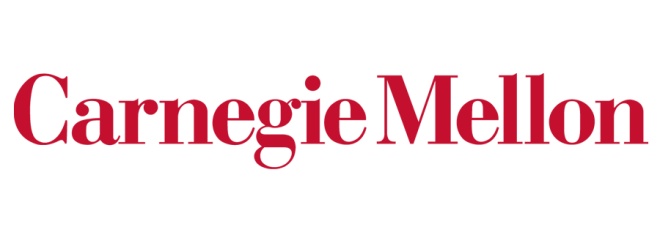 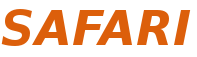 42
[Speaker Notes: Hello everyone. My name is Lavanya Subramanian.
Today, I will present “MISE: Providing perfomance …”.
This is work done in collaboration with my co-authors Vivek ….]
Unpredictable Application Slowdowns
An application’s performance depends on 
which application it is running with
43
[Speaker Notes: This graph shows two applications from the SPEC CPU 2006 suite, leslie3d and gcc. These applications are run on either core of a two core system and share main memory. The y-axis shows each application’s slowdown as compared to when the application is run standalone on the same system.

Now, let’s look at leslie3d. It slows down by 2x when run with gcc.

Let’s look at another case when leslie3d is run with another application, mcf. Leslie now slows down by 5.5x, while it slowed down by 2x when run with gcc. Leslie experiences different slowdowns when run with different applications.

More generally, an application’s performance depends on which applications it is running with. Such performance unpredictability is undesirable….]
Need for Predictable Performance
There is a need for predictable performance
When multiple applications share resources 
Especially if some applications require performance guarantees

Example 1: In mobile systems
Interactive applications run with non-interactive applications
Need to guarantee performance for interactive applications

Example 2: In server systems
Different users’ jobs consolidated onto the same server
Need to provide bounded slowdowns to critical jobs
Our Goal: Predictable performance 
in the presence of memory interference
44
[Speaker Notes: …because there is a need for predictable performance

When multiple applications share resources and 
Especially when some applications require guarantees on performance.

For example, in mobile systems, interactive applications are run with non-interactive ones.
And there is a need to provide guarantees on performance to the interactive applications.

In server systems, different users’ jobs are heavily consolidated onto the same server.
In such a scenario, there is a need to achieve bounded slowdowns for critical jobs of users.

These are a couple of examples of systems that need predictable performance.
There are many other systems (such as …) in which performance predictability is necessary.

Therefore, our goal in this work is to provide predictable performance in the presence of memory interference.]
Outline
1. Estimate Slowdown
Key Observations
Implementation
MISE Model: Putting it All Together
Evaluating the Model
2. Control Slowdown
Providing Soft Slowdown Guarantees
Minimizing Maximum Slowdown
45
[Speaker Notes: First, let me describe the key observations that enable us to estimate application slowdowns.]
Slowdown: Definition
46
[Speaker Notes: Slowdown of an application is its performance when it is run stand alone on a system to its performance when it is sharing the system with other applications.

An application’s performance when it is sharing the system with other applications can be measured in a straightforward manner. However, measuring an application’s alone performance, without actually running it alone is harder.
This is where are first observation comes in.]
Key Observation 1
For a memory bound application,  
Performance  Memory request service rate
Harder
Intel Core i7, 4 cores
Mem. Bandwidth: 8.5 GB/s
Easy
47
[Speaker Notes: We observe that for a memory bound application, its performance is roughly proportional to the rate at which its memory requests are serviced.
This plot shows the results of our experiment on an Intel, 4-core system. We run omnetpp, a SPEC CPU 2006 benchmark along with another memory hog, whose memory intensity can be varied. This, in turn, lets us vary the rate at which the memory requests of omnetpp are serviced.
The x-axis shows the normalized request service rate of omnetpp, normalized to when it is run alone.
The y-axis shows the performance of omnetpp, normalized to when it is run alone.

As can be seen, there is a very strong, y=x like correlation between request service rate and performance.
We observe the same trend for various memory bound applications. Here are a couple of more examples.

Therefore, memory request service rate can be used as a proxy for performance.

Now, going back to the slowdown equation. We can replace performance by request service rate, based on our first observation, enabling us to express slowdown as the ratio of alone to shared request service rates.

Shared request service rate can be measured in a relatively straightforward manner when an application is run along with other applications.
Measuring alone request service rate, without actually running an application alone is harder. This is where our second observation comes into play.]
Key Observation 2
Request Service Rate Alone (RSRAlone) of an application can be estimated by giving the application highest priority in accessing memory 

Highest priority  Little interference
(almost as if the application were run alone)
48
[Speaker Notes: We observe that an application’s alone request service rate can be estimated by giving the application highest priority in accessing memory.
Because, when an application has highest priority, it receives little interference from other applications, almost as though the application were run alone.]
Key Observation 2
1. Run alone
Service order
Time units
Request Buffer State
3
2
1
Main Memory
Main Memory
2. Run with another application
Service order
Time units
Request Buffer State
3
2
1
Main Memory
Main Memory
3. Run with another application: highest priority
Service order
Time units
Request Buffer State
3
2
1
Main Memory
Main Memory
49
[Speaker Notes: Here is an example.
An application, let’s call it the red application, is run by itself on a system. Two of its requests are queued at the memory controller request buffers. Since these are the only two requests queued up for main memory at this point, the memory controller schedules them back to back and they are serviced in two time units.

Now, the red application is run with another application, the blue application. The blue application’s request makes its way between two of the red application’s requests. A naïve memory scheduler could potentially schedule the requests in the order in which they arrived, delaying the red application’s second request by one time unit, as compared to when the application was run alone.

Next, let’s consider running the red and blue applications together, but give the red application highest priority. In this case, the memory scheduler schedules the two requests of the red application back to back, servicing them in two time units. Therefore, when the red application is given highest priority, its requests are serviced as though the application were run alone.]
Memory Interference-induced Slowdown Estimation (MISE) model for memory bound applications
50
[Speaker Notes: Based on these two observations, our memory interference  induced slowdown estimation (MISE) model for memory bound applications is as follows. Now, let’s analyze why this request service rate ratio based model holds for memory bound applications]
Key Observation 3
Memory-bound application
Compute Phase
Memory Phase
No interference
Req
Req
Req
time
With interference
Req
Req
Req
time
Memory phase slowdown dominates overall slowdown
51
[Speaker Notes: A memory-bound application spends significant fraction of its execution time waiting for memory.
Let’s first look at the case when a memory-bound application is not receiving any interference.

The application does a small amount of compute at the core and then sends out a bunch of memory requests. The application cannot do any more compute until these requests are serviced.

Now, when this application experiences interference, the length of its compute phase does not change. However, the time taken to service the memory requests increases. In essence, since the application spends most of its time in the memory phase, the memory induced slowdown of the application dominates the overall slowdown of the application.]
Key Observation 3
Non-memory-bound application
Compute Phase
Memory Phase
Memory Interference-induced Slowdown Estimation (MISE) model for non-memory bound applications
No interference
time
With interference
time
Only memory fraction ( ) slows down with interference
52
[Speaker Notes: However, this is not the case for a non-memory-bound application.

A non-memory-bound application spends a sizeable fraction of its time doing compute at the core and a smaller fraction of time waiting for memory. When the application experiences interference, the length of the compute phase does not change, whereas the memory phase slows down with interference.

Specifically, if alpha is the fraction of time the application spends in the memory phase, then 1 – alpha is the fraction of time it spends in the compute phase. The 1 – alpha fraction does not change with memory interference, however the alpha fraction slows down as the ratio of request service rate alone to request service rate shared.

We augment the MISE model to take this into account. Slowdown for non-memory-bound applications can be expressed as the sum of two quantities -  1 – alpha, the compute fraction that does not change with interference and the memory induced slowdown.]
Measuring RSRShared and α
Request Service Rate Shared (RSRShared)
Per-core counter to track number of requests serviced
At the end of each interval, measure




Memory Phase Fraction (  )
Count number of stall cycles at the core
Compute fraction of cycles stalled for memory
53
[Speaker Notes: Shared request service rate can be measured using per-core counters to track the number of requests serviced during each interval.
At the end of the interval, SRSR can be computed as the number of requests serviced divided by the length of the interval.

Memory phase fraction  of each application can be computed by counting the number of cycles the core stalls waiting for memory and then computing what fraction are these cycles of the interval length.

Measuring SRSR and alpha is the straightforward part. Now, for the more interesting part, estimating alone request service rate.]
Estimating Request Service Rate Alone (RSRAlone)
Goal: Estimate RSRAlone
How: Periodically give each application highest priority in accessing memory
Divide each interval into shorter epochs

At the beginning of each epoch
Memory controller randomly picks an application as the highest priority application

At the end of an interval, for each application, estimate
54
[Speaker Notes: Our goal is to estimate alone request service rate. To do this, we periodically give each application the highest priority in accessing memory, based on observation 2.

How exactly do we do this. First, each interval is divided into shorter epochs. At the beginning of each epoch, the memory controller picks one application at random and designates it the highest priority application. This way each application is given highest priority at different epochs during the interval.

At the end of the interval, ARSR is estimated for each application as the ratio of the number of requests of the application serviced during the high priority epochs to the number of cycles the application was given highest priority.

Now, is this an accurate way of estimating ARSR. It turns out not. We have been ignoring an inaccuracy all along.]
Inaccuracy in Estimating RSRAlone
When an application has highest priority
Still experiences some interference
High Priority
Service order
Request Buffer
 State
Time units
3
2
1
Main Memory
Main Memory
Request Buffer 
State
Service order
Time units
3
2
1
Main Memory
Main Memory
Service order
Time units
Request Buffer 
State
3
2
1
Main Memory
Main Memory
Service order
Time units
3
2
1
Main Memory
Interference Cycles
55
[Speaker Notes: That is, even when an application has highest priority, it still experiences some interference from other applications.

Here is an example showing why.

The red application has highest priority and is run along with another application, the blue application. First, there is just one request in the request buffer and it is from the red application. Since this is the only request, it is scheduled by the memory controller and completes in one time unit.

While this request is being serviced, there comes another request from the blue application. Our memory controller is work conserving and schedules another application’s request, if there is no request from the red application. So, it schedules the blue application’s request next. 

However, just as the blue application’s request is being scheduled comes another request from the red application. Ideally, we would like to pre-empt the blue application’s request. However, because of the way DRAM operates, preempting the blue application’s request incurs overhead. Therefore, the red application’s request would have to wait until the blue application’s request completes and only then is it serviced. These extra cycles that the red application spent waiting for the blue application’s request to complete are interference cycles that it would not have experienced had it been running alone.]
Accounting for Interference in RSRAlone Estimation
Solution: Determine and remove interference cycles from RSRAlone calculation



A cycle is an interference cycle if
a request from the highest priority application is waiting in the request buffer and
another application’s request was issued previously
56
[Speaker Notes: The solution to account for this interference is to determine and remove such interference cycles from the ARSR computation.

How we do this is to subtract these cycles from the number of high priority epoch cycles.

Now, the question is how do we determine which cycles are interference cycles.

We deem a cycle an interference cycle if …. (read from slide)]
Outline
1. Estimate Slowdown
Key Observations
Implementation
MISE Model: Putting it All Together
Evaluating the Model
2. Control Slowdown
Providing Soft Slowdown Guarantees
Minimizing Maximum Slowdown
57
[Speaker Notes: Having described the key observations behind our model and its implementation, we will put it all together]
MISE Model: Putting it All Together
Interval
Interval
time
Measure RSRShared, 
Estimate RSRAlone
Measure RSRShared, 
Estimate RSRAlone
Estimate 
slowdown
Estimate 
slowdown
58
[Speaker Notes: MISE operates on an interval basis.

Execution time is divided into intervals. During an interval, each application’s shared request service rate and alpha are measured.
And alone request service rate is estimated.

At the end of the interval, slowdown is estimated as a function of these three quantities.

Now, let us look at how each of these quantities is measured/estimated.]
Previous Work on Slowdown Estimation
Previous work on slowdown estimation
STFM (Stall Time Fair Memory) Scheduling [Mutlu+, MICRO ‘07] 
FST (Fairness via Source Throttling) [Ebrahimi+, ASPLOS ‘10]
Per-thread Cycle Accounting [Du Bois+, HiPEAC ‘13]

Basic Idea:
Hard
Easy
Count number of cycles application receives interference
59
[Speaker Notes: The most relevant previous works on slowdown estimation are STFM, stall time fair memory scheduling and FST, fairness via source throttling.

FST employs similar mechanisms as STFM for memory-induced slowdown estimation, therefore, I will focus on STFM for the rest of the evaluation.

STFM estimates slowdown as the ratio of alone to shared stall times.
Stall time shared is easy to measure, analogous to shared request service rate
Stall time alone is harder and STFM estimates it by counting the number of cycles an application receives interference from other applications.]
Two Major Advantages of MISE Over STFM
Advantage 1:
STFM estimates alone performance while an application is receiving interference  Hard
MISE estimates alone performance while giving an application the highest priority  Easier

Advantage 2:
STFM does not take into account compute phase for non-memory-bound applications 
MISE accounts for compute phase  Better accuracy
60
[Speaker Notes: Let me now present the two major advantages of MISE over STFM, qualitatively.

First, STFM estimates alone performance of an application while it is receiving interference. This is hard because of BLP effects.
MISE addresses this difficulty by giving an application highest priority and then estimating its alone performance.

Second, STFM does not take into account compute phase for non-mem-bound applications. MISE accounts for compute phase and hence achieves better accuracy.]
Methodology
Configuration of our simulated system
4 cores
1 channel, 8 banks/channel
DDR3 1066 DRAM 
512 KB private cache/core

Workloads
SPEC CPU2006 
300 multi programmed workloads
61
[Speaker Notes: Next, I will quantitatively compare MISE and STFM. Before that, let me present our methodology.

We carry out our evaluations on a 4-core, 1-channel DDR3 1066 DRAM system.
Our workloads are composed of SPEC CPU 2006 applications. We build 300 multiprogrammed workloads from these applications.]
Quantitative Comparison
SPEC CPU 2006 application
leslie3d
62
[Speaker Notes: This graph shows the actual slowdown of leslie3d, a memory-bound application, with time (in million cycles).

Here are slowdown estimates from STFM and here are slowdown estimates from MISE. As can be seen, MISE’s slowdown estimates are much closer to the actual slowdowns. This is because MISE estimates leslie’s alone performance while giving it highest priority, whereas STFM tries to estimate it while leslie receives interference from other applications.]
Comparison to STFM
Average error of MISE: 8.2%
Average error of STFM: 29.4%
(across 300 workloads)
cactusADM
GemsFDTD
soplex
wrf
calculix
povray
63
[Speaker Notes: Several more applications. For most applications, MISE’s slowdown estimates are more accurate.

On average, MISE’s error is 8.2%, while STFM’s error is 29.4%, across our 300 workloads.]
Providing “Soft” Slowdown Guarantees
Goal
1. Ensure QoS-critical applications meet a prescribed slowdown bound
2. Maximize system performance for other applications

Basic Idea
Allocate just enough bandwidth to QoS-critical application
Assign remaining bandwidth to other applications
64
[Speaker Notes: The goal of this mechanism is to .. <read off slide>.

The basic idea is to allocate just enough bandwidth the QoS-critical application, while assigning the remaining bandwidth among the other applications.]
MISE-QoS: Mechanism to Provide Soft QoS
Assign an initial bandwidth allocation to QoS-critical application
Estimate slowdown of QoS-critical application using the MISE model
After every N intervals
If slowdown > bound B +/- ε, increase bandwidth allocation
If slowdown < bound B +/- ε, decrease bandwidth allocation
When slowdown bound not met for N intervals
Notify the OS so it can migrate/de-schedule jobs
65
[Speaker Notes: SLIDE NEEDS WORK]
Methodology
Each application (25 applications in total) considered the QoS-critical application
Run with 12 sets of co-runners of different memory intensities
Total of 300 multiprogrammed workloads
Each workload run with 10 slowdown bound values
Baseline memory scheduling mechanism
Always prioritize QoS-critical application 
	[Iyer+, SIGMETRICS 2007]
Other applications’ requests scheduled in FRFCFS order
	[Zuravleff +, US Patent 1997, Rixner+, ISCA 2000]
66
[Speaker Notes: Read off slide]
A Look at One Workload
Slowdown Bound = 10
Slowdown Bound = 3.33
Slowdown Bound = 2
MISE is effective in 
meeting the slowdown bound for the QoS-critical application 
improving performance of non-QoS-critical applications
QoS-critical
non-QoS-critical
67
Effectiveness of MISE in Enforcing QoS
Across 3000 data points
MISE-QoS meets the bound for 80.9% of workloads
MISE-QoS correctly predicts whether or not the bound is met for 95.7% of workloads
AlwaysPrioritize  meets the bound for 83% of workloads
68
Performance of Non-QoS-Critical Applications
When slowdown bound is 10/3 
MISE-QoS improves system performance by 10%
Higher performance when bound is loose
69
Other Results in the Paper
Sensitivity to model parameters
Robust across different values of model parameters

Comparison of STFM and MISE models in enforcing soft slowdown guarantees
MISE significantly more effective in enforcing guarantees

Minimizing maximum slowdown
MISE improves fairness across several system configurations
70
Summary
Uncontrolled memory interference slows down  applications unpredictably
Goal: Estimate and control slowdowns
Key contribution
MISE: An accurate slowdown estimation model 
Average error of MISE: 8.2%
Key Idea
Request Service Rate is a proxy for performance
Request Service Rate Alone estimated by giving an application highest priority in accessing memory
Leverage slowdown estimates to control slowdowns
Providing soft slowdown guarantees
Minimizing maximum slowdown
71
MISE: Providing Performance Predictability in Shared Main Memory Systems
Lavanya Subramanian, Vivek Seshadri, 
Yoongu Kim, Ben Jaiyen, Onur Mutlu
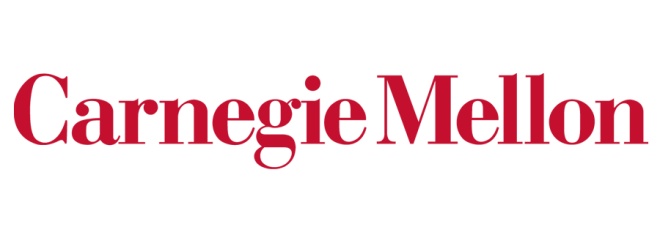 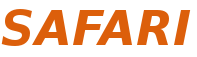 72
Memory Scheduling for Parallel Applications
Eiman Ebrahimi, Rustam Miftakhutdinov, Chris Fallin, 
Chang Joo Lee, Onur Mutlu, and Yale N. Patt, "Parallel Application Memory Scheduling"Proceedings of the 44th International Symposium on Microarchitecture (MICRO), 
Porto Alegre, Brazil, December 2011. Slides (pptx)
Handling Interference in Parallel Applications
Threads in a multithreaded application are inter-dependent
Some threads can be on the critical path of execution due to synchronization; some threads are not
How do we schedule requests of inter-dependent threads to maximize multithreaded application performance?

Idea: Estimate limiter threads likely to be on the critical path and prioritize their requests; shuffle priorities of non-limiter threads to reduce memory interference among them [Ebrahimi+, MICRO’11]

Hardware/software cooperative limiter thread estimation:
Thread executing the most contended critical section
Thread that is falling behind the most in a parallel for loop
74
PAMS Micro 2011 Talk
Aside: Self-Optimizing Memory Controllers
Engin Ipek, Onur Mutlu, José F. Martínez, and Rich Caruana, "Self Optimizing Memory Controllers: A Reinforcement Learning Approach"Proceedings of the 35th International Symposium on Computer Architecture (ISCA), 
pages 39-50, Beijing, China, June 2008. Slides (pptx)
Why are DRAM Controllers Difficult to Design?
Need to obey DRAM timing constraints for correctness
There are many (50+) timing constraints in DRAM
tWTR: Minimum number of cycles to wait before issuing a read command after a write command is issued
tRC: Minimum number of cycles between the issuing of two consecutive activate commands to the same bank
…
Need to keep track of many resources to prevent conflicts
Channels, banks, ranks, data bus, address bus, row buffers
Need to handle DRAM refresh
Need to optimize for performance (in the presence of constraints)
Reordering is not simple
Predicting the future?
76
Many DRAM Timing Constraints
From Lee et al., “DRAM-Aware Last-Level Cache Writeback: Reducing Write-Caused Interference in Memory Systems,” HPS Technical Report, April 2010.
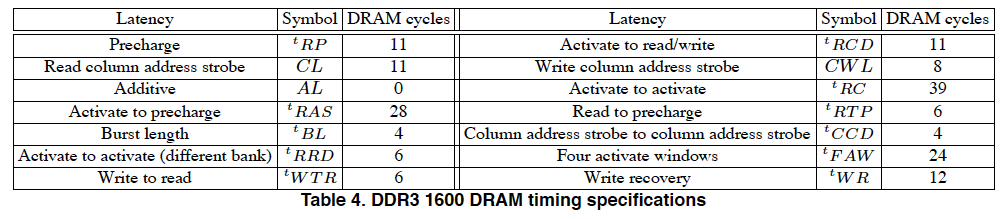 77
More on DRAM Operation and Constraints
Kim et al., “A Case for Exploiting Subarray-Level Parallelism (SALP) in DRAM,” ISCA 2012.
Lee et al., “Tiered-Latency DRAM: A Low Latency and Low Cost DRAM Architecture,” HPCA 2013.
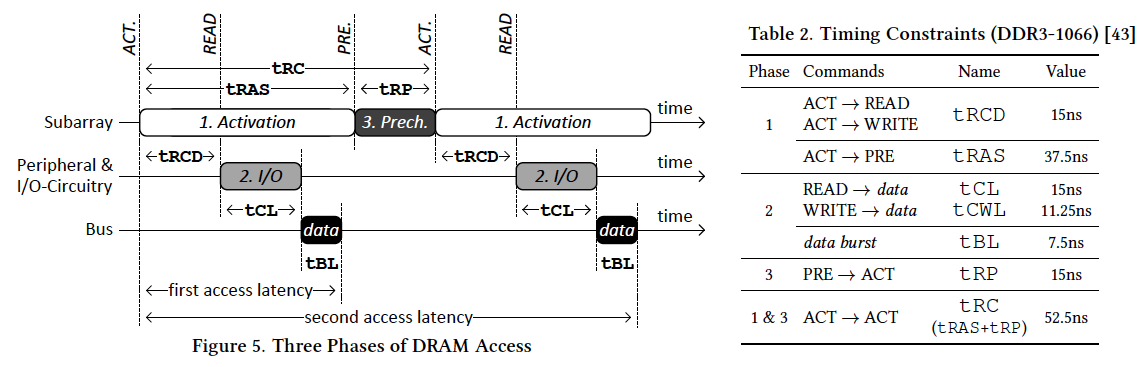 78
Self-Optimizing DRAM Controllers
Problem: DRAM controllers difficult to design  It is difficult for human designers to design a policy that can adapt itself very well to different workloads and different system conditions

Idea: Design a memory controller that adapts its scheduling policy decisions to workload behavior and system conditions using machine learning.

Observation: Reinforcement learning maps nicely to memory control.

Design: Memory controller is a reinforcement learning agent that dynamically and continuously learns and employs the best scheduling policy.
79
Self-Optimizing DRAM Controllers
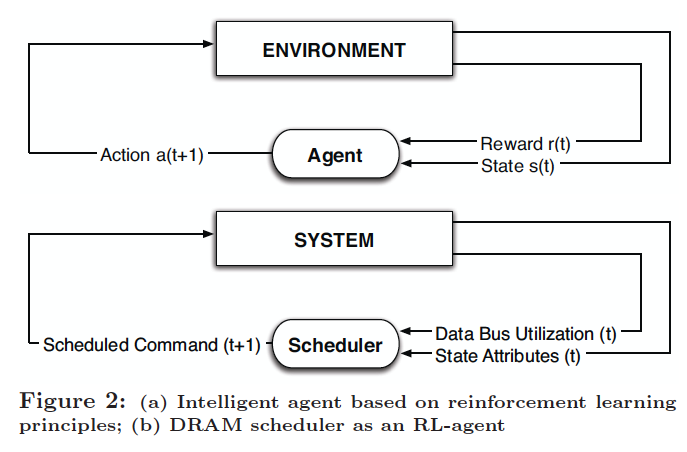 Engin Ipek, Onur Mutlu, José F. Martínez, and Rich Caruana, "Self Optimizing Memory Controllers: A Reinforcement Learning Approach"Proceedings of the 35th International Symposium on Computer Architecture (ISCA), pages 39-50, Beijing, China, June 2008.
80
Self-Optimizing DRAM Controllers
Engin Ipek, Onur Mutlu, José F. Martínez, and Rich Caruana, "Self Optimizing Memory Controllers: A Reinforcement Learning Approach"Proceedings of the 35th International Symposium on Computer Architecture (ISCA), pages 39-50, Beijing, China, June 2008.
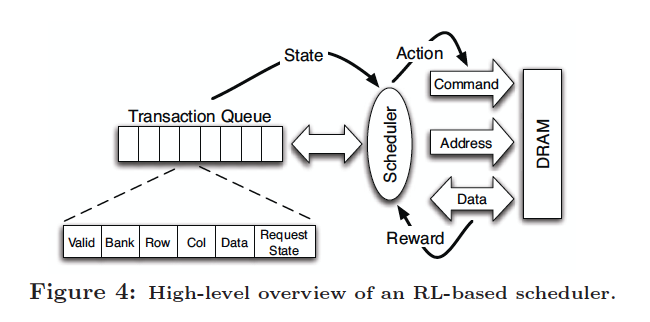 81
Performance Results
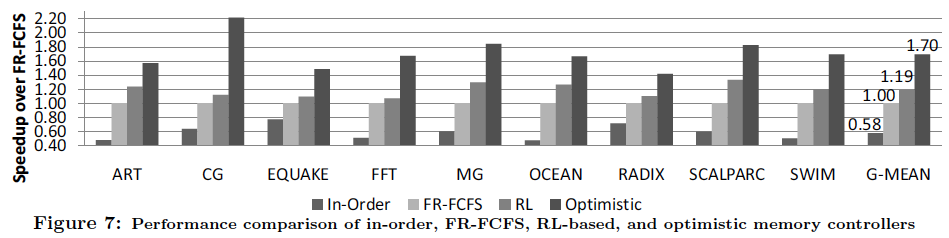 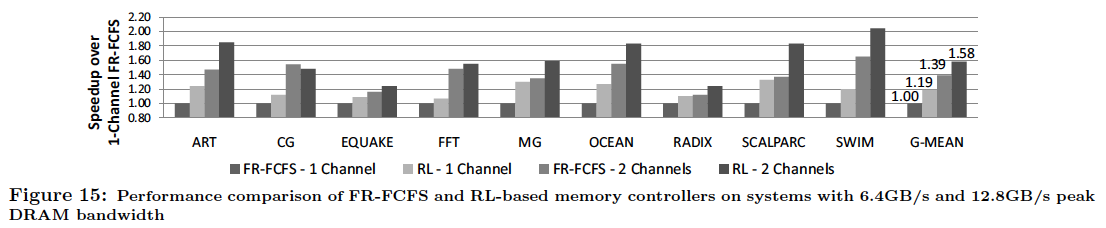 82
QoS-Aware Memory Systems:The Dumb Resources Approach
Designing QoS-Aware Memory Systems: Approaches
Smart resources: Design each shared resource to have a configurable interference control/reduction mechanism
QoS-aware memory controllers [Mutlu+ MICRO’07] [Moscibroda+, Usenix Security’07] [Mutlu+ ISCA’08, Top Picks’09] [Kim+ HPCA’10] [Kim+ MICRO’10, Top Picks’11] [Ebrahimi+ ISCA’11, MICRO’11] [Ausavarungnirun+, ISCA’12] [Subramanian+, HPCA’13]
QoS-aware interconnects [Das+ MICRO’09, ISCA’10, Top Picks ’11] [Grot+ MICRO’09, ISCA’11, Top Picks ’12]
QoS-aware caches

Dumb resources: Keep each resource free-for-all, but reduce/control interference by injection control or data mapping
Source throttling to control access to memory system [Ebrahimi+ ASPLOS’10, ISCA’11, TOCS’12] [Ebrahimi+ MICRO’09] [Nychis+ HotNets’10]
QoS-aware data mapping to memory controllers [Muralidhara+ MICRO’11]
QoS-aware thread scheduling to cores [Das+ HPCA’13]
84
Fairness via Source Throttling
Eiman Ebrahimi, Chang Joo Lee, Onur Mutlu, and Yale N. Patt,"Fairness via Source Throttling: A Configurable and High-Performance 
Fairness Substrate for Multi-Core Memory Systems" 15th Intl. Conf. on Architectural Support for Programming Languages and Operating Systems (ASPLOS), 
pages 335-346, Pittsburgh, PA, March 2010. Slides (pdf)
FST ASPLOS 2010 Talk
Many Shared Resources
Core 0
Core 1
Core 2
Core N
...
Shared Memory
Resources
Shared Cache
Memory Controller
On-chip
Chip Boundary
Off-chip
DRAM
Bank 0
DRAM
Bank 1
DRAM Bank 2
DRAM Bank K
...
86
The Problem with “Smart Resources”
Independent interference control mechanisms in caches, interconnect, and memory can contradict each other

Explicitly coordinating mechanisms for different resources requires complex implementation

How do we enable fair sharing of the entire memory system by controlling interference in a coordinated manner?
87
An Alternative Approach: Source Throttling
Manage inter-thread interference at the cores, not at the shared resources

Dynamically estimate unfairness in the memory system 
Feed back this information into a controller
Throttle cores’ memory access rates accordingly
Whom to throttle and by how much depends on performance target (throughput, fairness, per-thread QoS, etc)
E.g., if unfairness > system-software-specified target thenthrottle down core causing unfairness & throttle up core that was unfairly treated

Ebrahimi et al., “Fairness via Source Throttling,” ASPLOS’10, TOCS’12.
88
⎩
⎨
⎧
⎪
⎪
Fairness via Source Throttling (FST) [ASPLOS’10]
Interval 1
Interval 2
Interval 3
Time
Slowdown Estimation
FST
Unfairness Estimate
Runtime Unfairness
Evaluation
Runtime Unfairness
Evaluation
Dynamic
Request Throttling
Dynamic
Request Throttling
App-slowest
App-interfering
1- Estimating system unfairness 
2- Find app. with the highest slowdown (App-slowest)
3- Find app. causing most interference for App-slowest (App-interfering)
if (Unfairness Estimate >Target) 
{
 1-Throttle down App-interfering
    (limit injection rate and parallelism)
 2-Throttle up App-slowest
}
89
System Software Support
Different fairness objectives can be configured by       system software
Keep maximum slowdown in check
Estimated Max Slowdown < Target Max Slowdown
Keep slowdown of particular applications in check to achieve a particular performance target
Estimated Slowdown(i) < Target Slowdown(i)

Support for thread priorities
Weighted Slowdown(i) =         Estimated Slowdown(i) x Weight(i)
90
Source Throttling Results: Takeaways
Source throttling alone provides better performance than a combination of “smart” memory scheduling and fair caching
Decisions made at the memory scheduler and the cache sometimes contradict each other

Neither source throttling alone nor “smart resources” alone provides the best performance

Combined approaches are even more powerful 
Source throttling and resource-based interference control
91
Designing QoS-Aware Memory Systems: Approaches
Smart resources: Design each shared resource to have a configurable interference control/reduction mechanism
QoS-aware memory controllers [Mutlu+ MICRO’07] [Moscibroda+, Usenix Security’07] [Mutlu+ ISCA’08, Top Picks’09] [Kim+ HPCA’10] [Kim+ MICRO’10, Top Picks’11] [Ebrahimi+ ISCA’11, MICRO’11] [Ausavarungnirun+, ISCA’12] [Subramanian+, HPCA’13]
QoS-aware interconnects [Das+ MICRO’09, ISCA’10, Top Picks ’11] [Grot+ MICRO’09, ISCA’11, Top Picks ’12]
QoS-aware caches

Dumb resources: Keep each resource free-for-all, but reduce/control interference by injection control or data mapping
Source throttling to control access to memory system [Ebrahimi+ ASPLOS’10, ISCA’11, TOCS’12] [Ebrahimi+ MICRO’09] [Nychis+ HotNets’10] [Nychis+ SIGCOMM’12]
QoS-aware data mapping to memory controllers [Muralidhara+ MICRO’11]
QoS-aware thread scheduling to cores [Das+ HPCA’13]
92
Memory Channel Partitioning
Sai Prashanth Muralidhara, Lavanya Subramanian, Onur Mutlu, Mahmut Kandemir, and Thomas Moscibroda, "Reducing Memory Interference in Multicore Systems via 
Application-Aware Memory Channel Partitioning” 44th International Symposium on Microarchitecture (MICRO), 
Porto Alegre, Brazil, December 2011. Slides (pptx)
MCP Micro 2011 Talk
Another Way to Reduce Memory Interference
Memory Channel Partitioning
Idea: System software maps badly-interfering applications’ pages to different channels [Muralidhara+, MICRO’11]








Separate data of low/high intensity and low/high row-locality applications
Especially effective in reducing interference of threads with “medium” and “heavy” memory intensity 
11% higher performance over existing systems (200 workloads)
Time Units
Time Units
3
3
1
1
4
4
2
2
5
5
Channel 0
Channel 0
Bank 0
Bank 0
Core 0
App A
Core 0
App A
Bank 1
Bank 1
Bank 0
Bank 0
Core 1
App B
Core 1
App B
Bank 1
Bank 1
Channel 1
Channel 1
Conventional Page Mapping
Channel Partitioning
94
Memory Channel Partitioning (MCP) Mechanism
Hardware
1. Profile applications
2. Classify applications into groups
3. Partition channels between application groups
4. Assign a preferred channel to each application
5. Allocate application pages to preferred channel
System Software
95
2. Classify Applications
Test MPKI
High
Low
High Intensity
Low Intensity
Test RBH
Low
High
High Intensity
High Row-Buffer Locality
High Intensity
Low Row-Buffer Locality
96
Summary: Memory QoS
Technology, application, architecture trends dictate            new needs from memory system

A fresh look at (re-designing) the memory hierarchy
Scalability: DRAM-System Codesign and New Technologies
QoS: Reducing and controlling main memory interference:     QoS-aware memory system design
Efficiency: Customizability, minimal waste, new technologies

QoS-unaware memory: uncontrollable and unpredictable
Providing QoS awareness improves performance, predictability, fairness, and utilization of the memory system
97
Summary: Memory QoS Approaches and Techniques
Approaches: Smart vs. dumb resources
Smart resources: QoS-aware memory scheduling
Dumb resources: Source throttling; channel partitioning
Both approaches are effective in reducing interference
No single best approach for all workloads

Techniques: Request/thread scheduling, source throttling, memory partitioning
All approaches are effective in reducing interference
Can be applied at different levels: hardware vs. software
No single best technique for all workloads

Combined approaches and techniques are the most powerful
Integrated Memory Channel Partitioning and Scheduling [MICRO’11]
98
MCP Micro 2011 Talk
Cache Potpourri: Managing Waste
Onur Mutlu
onur@cmu.edu
July 9, 2013
INRIA
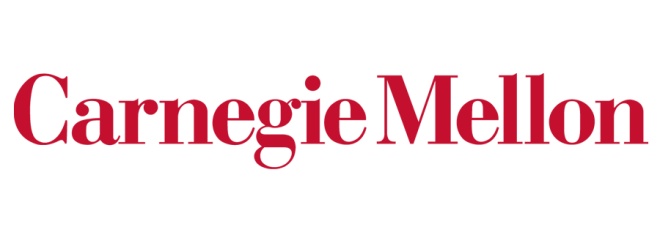 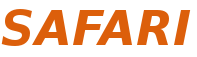 More Efficient Cache Utilization
Compressing redundant data

Reducing pollution and thrashing
100
Base-Delta-Immediate Cache Compression
Gennady Pekhimenko, Vivek Seshadri, Onur Mutlu, Philip B. Gibbons, Michael A. Kozuch, and Todd C. Mowry,"Base-Delta-Immediate Compression: Practical Data Compression for On-Chip Caches"Proceedings of the 21st ACM International Conference on Parallel Architectures and Compilation Techniques (PACT), Minneapolis, MN, September 2012. Slides (pptx)
101
Executive Summary
Off-chip memory latency is high
Large caches can help, but at significant cost 
Compressing data in cache enables larger cache at low cost
Problem: Decompression is on the execution critical path 
Goal: Design a new compression scheme that has 
  1. low decompression latency,  2. low cost, 3. high compression ratio  
Observation: Many cache lines have low dynamic range data
Key Idea: Encode cachelines as a base + multiple differences
Solution: Base-Delta-Immediate compression with low decompression latency and high compression ratio 
Outperforms three state-of-the-art compression mechanisms
102
Motivation for Cache Compression
Significant redundancy in data:
0x00000000
0x0000000B
0x00000003
0x00000004
…
How can we exploit this redundancy?
Cache compression  helps
Provides effect of a larger cache without making it physically larger
103
Background on Cache Compression
Hit
L2 Cache
CPU
L1 Cache
Decompression
Uncompressed
Compressed
Uncompressed
Key requirements:
Fast (low decompression latency)
Simple (avoid complex hardware changes)
Effective (good compression ratio)
104
Shortcomings of Prior Work
105
Shortcomings of Prior Work
106
Shortcomings of Prior Work
107
Shortcomings of Prior Work
108
Outline
Motivation & Background
Key Idea & Our Mechanism
Evaluation
Conclusion
109
Key Data Patterns in Real Applications
Zero Values: initialization,  sparse matrices, NULL pointers
0x00000000
0x00000000
0x00000000
0x00000000
…
Repeated Values: common initial values, adjacent pixels
0x000000FF
0x000000FF
0x000000FF
0x000000FF
…
Narrow Values: small values stored in a big data type
0x00000000
0x0000000B
0x00000003
0x00000004
…
Other Patterns: pointers to the same memory region
0xC04039C0
0xC04039C8
0xC04039D0
0xC04039D8
…
110
How Common Are These Patterns?
SPEC2006, databases, web workloads, 2MB L2 cache
“Other Patterns” include Narrow Values
43% of the cache lines belong to key patterns
111
Key Data Patterns in Real Applications
Zero Values: initialization,  sparse matrices, NULL pointers
Low Dynamic Range:
 
Differences between values are significantly smaller than the values themselves
0x00000000
0x00000000
0x00000000
0x00000000
…
Repeated Values: common initial values, adjacent pixels
0x000000FF
0x000000FF
0x000000FF
0x000000FF
…
Narrow Values: small values stored in a big data type
0x00000000
0x0000000B
0x00000003
0x00000004
…
Other Patterns: pointers to the same memory region
0xC04039C0
0xC04039C8
0xC04039D0
0xC04039D8
…
112
Key Idea: Base+Delta (B+Δ) Encoding
4 bytes
32-byte Uncompressed Cache Line
0xC04039C0
0xC04039C8
0xC04039D0
…
0xC04039F8
0xC04039C0
Base
12-byte 
Compressed Cache Line
0x00
0x08
0x10
…
0x38
1 byte
1 byte
1 byte
 Fast Decompression: vector addition
 Simple Hardware: 
    arithmetic and comparison
20 bytes saved
 Effective: good compression ratio
113
Can We Do Better?
Uncompressible cache line (with a single base): 
    

Key idea: 
    Use more bases, e.g., two instead of one
Pro: 
More cache lines can be compressed
Cons:
Unclear how to find these bases efficiently
Higher overhead (due to additional bases)
0x00000000
0x09A40178
0x0000000B
0x09A4A838
…
114
B+Δ with Multiple Arbitrary Bases
 2 bases – the best option based on evaluations
115
How to Find Two Bases Efficiently?
First base - first element in the cache line


Second base - implicit base of 0 


Advantages over 2 arbitrary bases:
Better compression ratio
Simpler compression logic
 Base+Delta part
 Immediate part
Base-Delta-Immediate (BΔI) Compression
116
B+Δ (with two arbitrary bases) vs. BΔI
Average compression ratio is close, but BΔI is simpler
117
BΔI Implementation
Decompressor Design
Low latency

Compressor Design
Low cost and complexity

BΔI Cache Organization
Modest complexity
118
BΔI Decompressor Design
Compressed Cache Line
B0
B0
Δ0
Δ0
Δ1
Δ1
Δ2
Δ2
Δ3
Δ3
B0
B0
B0
B0
Vector addition
+
+
+
+
V1
V2
V3
V0
V0
V1
V2
V3
Uncompressed Cache Line
119
BΔI Compressor Design
32-byte Uncompressed Cache Line
8-byte B0
1-byte Δ
CU
8-byte B0
2-byte Δ
CU
8-byte B0
4-byte Δ
CU
4-byte B0
1-byte Δ
CU
4-byte B0
2-byte Δ
CU
2-byte B0
1-byte Δ
CU
Zero
CU
Rep.
Values
CU
CFlag &
CCL
CFlag &
CCL
CFlag &
CCL
CFlag &
CCL
CFlag &
CCL
CFlag &
CCL
CFlag &
CCL
CFlag &
CCL
CFlag &
CCL
Compression Selection Logic (based on compr. size)
Compression Flag & Compressed Cache Line
Compressed Cache Line
120
BΔI Compression Unit: 8-byte B0 1-byte Δ
32-byte Uncompressed Cache Line
8 bytes
V0
V0
V0
V1
V1
V2
V2
V3
V3
B0=
V0
B0
B0
B0
B0
-
-
-
-
Δ0
Δ1
Δ2
Δ3
Within 1-byte range?
Within 1-byte range?
Within 1-byte range?
Within 1-byte range?
Is every element within 1-byte range?
Yes
No
B0
B0
Δ0
Δ0
Δ1
Δ1
Δ2
Δ2
Δ3
Δ3
121
BΔI Cache Organization
Tag Storage:
Data Storage:
32 bytes
Conventional 2-way cache with 32-byte cache lines
Set0
…
…
…
Set0
…
Tag0
Tag1
Data1
Set1
Data0
Set1
…
…
…
…
Way0
Way1
Way0
Way1
BΔI: 4-way cache with 8-byte segmented data
8 bytes
Tag Storage:
Set0
…
…
…
…
…
…
…
…
…
…
…
…
Set0
Tag0
Tag1
Tag2
Tag3
S0
S0
S1
S2
S3
S4
S5
S6
S7
Set1
Set1
C
C - Compr. encoding bits
…
…
…
…
…
…
…
…
…
…
…
…
Way0
Way1
Way2
Way3
Twice as many tags
Tags map to multiple adjacent segments
2.3% overhead for 2 MB cache
122
Qualitative Comparison with Prior Work
Zero-based designs
ZCA [Dusser+, ICS’09]: zero-content augmented cache
ZVC [Islam+, PACT’09]: zero-value cancelling
Limited applicability (only zero values)
FVC [Yang+, MICRO’00]: frequent value compression
High decompression latency and complexity
Pattern-based compression designs
FPC [Alameldeen+, ISCA’04]: frequent pattern compression
High decompression latency (5 cycles) and complexity
C-pack [Chen+, T-VLSI Systems’10]: practical implementation of FPC-like algorithm
High decompression latency (8 cycles)
123
Outline
Motivation & Background
Key Idea & Our Mechanism
Evaluation
Conclusion
124
Methodology
Simulator
 x86 event-driven simulator based on Simics [Magnusson+, Computer’02]
Workloads
SPEC2006 benchmarks, TPC, Apache web server
1 – 4 core simulations for 1 billion representative instructions
System Parameters
L1/L2/L3 cache latencies from CACTI [Thoziyoor+, ISCA’08]
4GHz, x86 in-order core, 512kB - 16MB L2, simple memory model (300-cycle latency for row-misses)
125
Compression Ratio: BΔI vs. Prior Work
SPEC2006, databases, web workloads, 2MB L2
1.53
BΔI achieves the highest compression ratio
126
Single-Core: IPC and MPKI
3.6%
16%
5.6%
24%
4.9%
5.1%
21%
5.2%
13%
19%
8.1%
14%
BΔI achieves the performance of a 2X-size cache
Performance improves due to the decrease in MPKI
127
Multi-Core Workloads
Application classification based on 
Compressibility: effective cache size increase
(Low Compr. (LC) < 1.40, High Compr. (HC) >= 1.40)
Sensitivity: performance gain with more cache 
(Low Sens. (LS) < 1.10, High Sens. (HS) >= 1.10; 512kB -> 2MB)
 
Three classes of applications:
LCLS, HCLS, HCHS,  no LCHS applications

For 2-core - random mixes of each possible class pairs  (20 each, 120 total workloads)
128
Multi-Core: Weighted Speedup
If at least one application is sensitive, then the performance improves
BΔI performance improvement is the highest (9.5%)
129
Other Results in Paper
IPC comparison against upper bounds
BΔI almost achieves performance of the 2X-size cache
Sensitivity study of having more than 2X tags
Up to 1.98 average compression ratio
Effect on bandwidth consumption
2.31X decrease on average
Detailed quantitative comparison with prior work
Cost analysis of the proposed changes
2.3% L2 cache area increase
130
Conclusion
A new Base-Delta-Immediate compression mechanism 
Key insight: many cache lines can be efficiently represented using base + delta encoding
Key properties:
Low latency decompression 
Simple hardware implementation
High compression ratio with high coverage 
Improves cache hit ratio and performance of both single-core and multi-core workloads
Outperforms state-of-the-art cache compression techniques: FVC and FPC
131
The Evicted-Address Filter
Vivek Seshadri, Onur Mutlu, Michael A. Kozuch, and Todd C. Mowry,"The Evicted-Address Filter: A Unified Mechanism to Address Both Cache Pollution and Thrashing"Proceedings of the 21st ACM International Conference on Parallel Architectures and Compilation Techniques (PACT), Minneapolis, MN, September 2012. Slides (pptx)
132
Executive Summary
Two problems degrade cache performance
Pollution and thrashing
Prior works don’t address both problems concurrently
Goal: A mechanism to address both problems
EAF-Cache
Keep track of recently evicted block addresses in EAF
Insert low reuse with low priority to mitigate pollution
Clear EAF periodically  to mitigate thrashing
Low complexity implementation using Bloom filter
EAF-Cache outperforms five prior approaches that address pollution or thrashing
133
[Speaker Notes: …]
Cache Utilization is Important
Large latency
Memory
Core
Core
Core
Last-Level Cache
Core
Core
Increasing contention
Effective cache utilization is important
134
[Speaker Notes: All high-performance processors employ on-chip caches. 

In most modern systems, multiple cores share the last-level cache.

With the large latency of main memory access and increasing contention between multiple cores, effective cache utilization is critical for system performance.

For effective cache utilization, the cache should be filled with blocks that are likely to be reused.]
Reuse Behavior of Cache Blocks
Different blocks have different reuse behavior
Access Sequence:
B
C
A
C
S
U
V
W
Y
Z
A
B
C
A
B
T
X
High-reuse block
Low-reuse block
B
C
.
.
.
.
.
A
Ideal Cache
135
[Speaker Notes: However, different blocks have different reuse behaviors.

For example, consider the following access sequence. 

Blocks A, B and C are accessed repeatedly. 

We refer to such blocks as High reuse blocks.

On the other hand, the remaining blocks are not reused. We refer to such blocks as low-reuse blocks.

Ideally, the cache should be filled with high-reuse blocks such as A, B and C.

But traditional cache management policies such as LRU suffer from two problems.]
Cache Pollution
Problem: Low-reuse blocks evict high-reuse blocks
Cache
B
C
A
A
LRU Policy
A
A
B
S
G
G
F
F
E
E
D
D
C
C
B
B
H
H
MRU
LRU
B
S
A
A
C
T
H
G
F
E
D
C
S
Prior work: Predict reuse behavior of missed blocks. Insert low-reuse blocks at LRU position.
S
H
G
F
E
D
T
A
S
T
U
A
MRU
LRU
136
T
S
H
G
F
E
D
U
[Speaker Notes: The first problem, referred to as cache pollution, is one where blocks with low-reuse evict blocks with high-reuse from the cache. 

Consider the following example of a cache following the LRU policy. Although the cache is filled with high–reuse blocks, the LRU policy inserts even blocks with low-reuse at the MRU position, evicting more useful blocks from the cache. So the future accesses to blocks A, B and C will miss in the cache.

To address this problem, prior work proposed the idea of predicting the reuse behavior of missed cache blocks and inserting low-reuse blocks at the LRU position. This mitigates the impact of pollution as shown in the example.]
Cache Thrashing
Problem: High-reuse blocks evict each other
B
C
D
E
F
G
H
I
J
K
A
Cache
LRU Policy
B
C
A
A
A
A
B
I
G
G
F
F
E
E
D
D
C
C
B
B
H
H
MRU
LRU
Cache
B
I
A
A
C
J
H
G
F
E
D
C
I
Prior work: Insert at MRU position with a very low probability (Bimodal insertion policy)
I
H
G
F
E
D
J
A fraction of working set stays in cache
A
I
J
K
A
MRU
LRU
137
J
I
H
G
F
E
D
K
[Speaker Notes: The second problem, referred to as thrashing, occurs when the number of high-reuse blocks is more than what the cache can handle, as shown in the example. 

In this case, the LRU policy leads to these high-reuse blocks evicting each other from the cache, leading to zero cache hits.

Prior work proposed to achieve this using the bimodal insertion policy, which inserts blocks at the MRU position with a very low probability. 

As a result, majority of the blocks are inserted at the LRU position. 

For a thrashing working set, this results in a fraction of the working set to be retained in the cache, leading to cache hits for at least that fraction.]
Shortcomings of Prior Works
Prior works do not address both pollution and thrashing concurrently
Prior Work on Cache Pollution
No control on the number of blocks inserted with high priority into the cache
Prior Work on Cache Thrashing
No mechanism to distinguish high-reuse blocks from low-reuse blocks
Our goal: Design a mechanism to address both pollution and thrashing concurrently
138
[Speaker Notes: The motivation behind this work is that prior works do not address both pollution and thrashing concurrently.

Prior works on pollution do not have control over the number of high-reuse blocks. As a result, if there are more high-reuse blocks than what the cache can handle, these approaches can suffer from thrashing.

On the other hand, prior works on cache thrashing have no mechanism to distinguish high-reuse blocks from low-reuse blocks. As a result, when a working set is not thrashing, these approaches can suffer from pollution.

Our goal in this work is to design a mechanism to address both cache pollution and thrashing. In this talk, I will present our mechanism, the Evicted-address filter, that achieves our goal.]
Outline
Background and Motivation
Evicted-Address Filter
Reuse Prediction
Thrash Resistance
Final Design
Advantages and Disadvantages
Evaluation
Conclusion
139
[Speaker Notes: Our mechanism has two components: a reuse prediction component and a thrash resistance component. I will describe both these components followed by the advantages and disadvantages of our proposed approach. Then, I will present our evaluation results and conclude.]
Reuse Prediction
High reuse
Miss
Missed-block
?
Low reuse
Keep track of the reuse behavior of every cache block in the system
Impractical
High storage overhead
Look-up latency
140
[Speaker Notes: The reuse prediction problem asks the following question. On a cache miss, does the missed cache block have high reuse or low reuse? 

One possible way to answer this question is to keep track of the reuse behavior of every block in the system.

But such an approach is impractical due to its high storage overhead and look-up latency.

So, how do prior works address this problem?]
Prior Work on Reuse Prediction
Use program counter or memory region information.
2. Learn group behavior
1. Group Blocks
3. Predict reuse
PC 1
PC 2
PC 1
PC 2
C
C
PC 1
B
T
B
T
A
S
A
S
U
U
PC 2
Same group → same reuse behavior
No control over number of high-reuse blocks
141
[Speaker Notes: Previous approaches proposed to predict the reuse behavior of missed blocks indirectly using program-counter or memory-region information. At a high level, the program-counter based mechanism operates in three steps. 

First, the mechanism groups blocks based on the program counter that caused their cache miss.

Second, the mechanism learns the reuse behavior of each group based on the blocks that were previously accessed by the program counter.

Third, the learned behavior of each group is used to predict the reuse behavior of future blocks accessed by the corresponding program counter.

Such an approach has two shortcomings.

First, blocks belonging to the same program counter may not have the same reuse behavior.

Second, the mechanism has no control over the number of blocks predicted to have high reuse. As a result, this approach can potentially suffer from thrashing.]
Our Approach: Per-block Prediction
Use recency of eviction to predict reuse
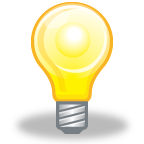 A
A
Time
Accessed soon after eviction
Time of eviction
Accessed long time after eviction
Time
S
S
142
[Speaker Notes: In this work, we propose a mechanism to predict the reuse behavior of a block based on its own past behavior. 

The key idea behind our mechanism is to use the recency of eviction of a block to predict its reuse on its next access.

More specifically, if a block is accessed soon after getting evicted, our mechanism concludes that the block was prematurely evicted and predicts it to have high reuse.

On the other hand, if a block is accessed a long time after eviction, our mechanism concludes that the block is unlikely to be accessed in the near future and predicts it to have low reuse.

The above idea suggests that it is sufficient to keep track of a small number of recently evicted blocks to distinguish between high-reuse blocks and low-reuse blocks.]
Evicted-Address Filter (EAF)
Evicted-block address
EAF
(Addresses of recently evicted blocks)
Cache
LRU
MRU
Yes
No
In EAF?
High Reuse
Low Reuse
Miss
Missed-block address
143
[Speaker Notes: Based on this observation, our mechanism augments the cache with a structure called the Evicted-address filter that keeps track of addresses of recently evicted blocks. 

When a block is evicted from the cache, our mechanism inserts its address into the EAF.

On a cache miss, if the missed block address is present in the EAF, then the block was evicted recently. Therefore, our mechanism predicts that the block has high reuse and inserts it at the MRU position. It also removes the block address from the EAF to create space for more evicted addresses.

On the other hand, if the missed block address is not present in the EAF, there is one of two possibilities: either the block was accessed before and evicted a long time ago or the block is accessed for the first time. In both cases, our mechanism predicts that the block has low reuse and inserts it at the LRU position.

Although the EAF is a simple mechanism to predict the reuse behavior of missed blocks, one natural question is how to implement it in hardware?]
Naïve Implementation: Full Address Tags
Recently evicted address
EAF
?
Need not be 100% accurate
1.	Large storage overhead
2.	Associative lookups – High energy
144
[Speaker Notes: A naïve implementation of the EAF would be to implement it as a tag store where each tag entry corresponds to the address or a recently evicted block. 

However, such an implementation suffers from two problems: 1) it has a large storage overhead and 2) it requires associative lookups which consume high energy.

But notice that the EAF need not be 100% accurate as it is just a prediction structure. This raises the possibility of implementing EAF using a more compact structure which doesn’t have the two shortcomings. So, we consider implementing the EAF using a Bloom filter.]
Low-Cost Implementation: Bloom Filter
EAF
?
Implement EAF using a Bloom Filter
Low storage overhead + energy
Need not be 100% accurate
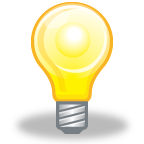 145
[Speaker Notes: A naïve implementation of the EAF would be to implement it as a tag store where each tag entry corresponds to the address or a recently evicted block. 

However, such an implementation suffers from two problems: 1) it has a large storage overhead and 2) it requires associative lookups which consume high energy.

But notice that the EAF need not be 100% accurate as it is just a prediction structure. This raises the possibility of implementing EAF using a more compact structure which doesn’t have the two shortcomings. So, we consider implementing the EAF using a Bloom filter.]
Bloom Filter
Compact representation of a set
May remove multiple addresses

Insert

Remove
Clear
Test
False positive
1.	Bit vector
Y
X
Z
W
2.	Set of hash functions
H1
H2
0
0
1
0
0
1
0
0
0
0
0
1
0
0
0
0
0
1
0
0
Y
X
H1
H2
Inserted Elements:
X
Y
146
[Speaker Notes: Let me give you a quick overview of a Bloom filter. A Bloom filter is a compact representation of a set, in this case, a set of addresses.

It consists of a bit vector and a set of hash functions.

All the bits in the bit-vector are initialized to zero.

To insert an address X into the set, the Bloom filter computes the values of the two hash functions and sets the corresponding elements in the filter. 

To insert another address Y, the Bloom filter repeats the process.

To test if an address is present in the filter, the Bloom filter computes the values of the hash functions and checks if all the corresponding bits are set. If yes, the Bloom filter concludes that the address is present in the set. This is the case for the address X. 

However, even if one of the bits is not set, the Bloom filter concludes that the address is not present in the set. 

When we test for the address W, the Bloom filter will conclude that W is present in the set. But W was never inserted. The left bit was set due to the insertion of X and the right bit was set due to the insertion of Y. This situation is referred to as a false positive. The false positive rate of a Bloom filter can be made low by controlling the parameters of the Bloom filter.

Since multiple addresses can map to the same bits, a Bloom filter does not support removing individual addresses from the set.

However, all the addresses can be cleared from the set by simply resetting all the bits in the Bloom filter.

Now, let us look at how we can implement EAF using a Bloom filter.]
EAF using a Bloom Filter
EAF
Clear
2
when full

Bloom Filter

Insert
Remove
FIFO address
Evicted-block address
when full

Test
Missed-block address

Remove
1
If present
Bloom-filter EAF: 4x reduction in storage overhead, 1.47% compared to cache size
147
[Speaker Notes: Let us quickly revisit the operations performed on the EAF.

First, on a cache eviction, the evicted block address is inserted into the EAF.

Second, on a cahce miss, our mechanism tests if the missed block address is present in the EAF. If yes, the address is also removed from the EAF. 

Finally, when the EAF is full, an address is removed in a FIFO manner to create space for more recently evicted addresses.

A Bloom filter based implementation of EAF will support the insert and the test operations. 

However, as we saw in the previous slide, the Bloom filter does not support the remove operations. So we need to somehow eliminate these remove operations. For this purpose, we propose two changes to the EAF design. 

First, on a cache miss, if the missed block address is present in the EAF, we choose to retain the block address in the EAF instead of removing it.

Second, when the EAF becomes full, we propose to clear the EAF completely instead of removing an address in a FIFO manner. 

With these changes, we can implement the EAF using a Bloom filter.
Doing so can reduce the storage overhead of EAF by 4x, to around 1.47% compared to the cache size.]
Outline
Background and Motivation
Evicted-Address Filter
Reuse Prediction
Thrash Resistance
Final Design
Advantages and Disadvantages
Evaluation
Conclusion
148
[Speaker Notes: Our mechanism has two components: a reuse prediction component and a thrash resistance component. I will describe both these components followed by the advantages and disadvantages of our proposed approach. Then, I will present our evaluation results and conclude.]
Large Working Set: 2 Cases
1
Cache < Working set < Cache + EAF
Cache
EAF
D
C
B
L
K
J
I
H
G
F
A
E
2
Cache + EAF < Working Set
Cache
EAF
K
J
I
H
G
F
E
D
S
R
Q
P
O
N
M
L
C
B
A
149
[Speaker Notes: Thrashing happens when the working set is larger than the cache size. In the context of EAF, there are two cases. In the first case, the working set is larger than the cache but smaller than the blocks tracked by the cache and EAF together. In the second case, the working set is larger than the cache and EAF together.  In both cases, the traditional LRU policy will lead to thrashing. I will discuss the operation of EAF in these two cases one by one.]
Large Working Set: Case 1
Cache < Working set < Cache + EAF
C
D
E
F
C
D
E
F
B
C
D
E
D
L
A
B
K
L
A
B
J
K
L
A
I
J
K
L
H
I
J
K
G
H
I
J
F
G
H
I
H
G
A
B
C
E
F
G
Sequence:
A
B
C
D
A
B
C
D
E
F
G
H
I
J
K
L
A
B
C
















EAF Naive:
Cache
EAF
150
[Speaker Notes: In the first case, the working set is smaller than the cache and EAF put together. Let us first look at how the original FIFO based implementation of EAF works. 

Consider the following access sequence that accesses the blocks of the working set in a cyclic manner. 

First, the access to block A misses in the cache. However, since the address is present in the EAF, it is inserted with a high priority into the cache. 

The same thing happens with block B 

and Block C after than. 

In fact, every block in the access sequence will miss in the cache. As a result, the FIFO based implementation of EAF performs no better than traditional LRU.]
Large Working Set: Case 1
Cache < Working set < Cache + EAF
D
C
B
A
L
K
J
I
H
G
F
F
H
A
B
E
Not removed
D
C
B
F
E
D
C
A
A
L
K
J
I
H
G
B
Not  present in the EAF
Sequence:
A
B
D
D
A
B
C
D
E
F
G
H
I
J
K
L
A
B
C
















EAF Naive:
Cache









EAF BF:







EAF
Bloom-filter based EAF mitigates thrashing
E
D
C
A
A
L
K
J
I
H
G
B
151
B
F
E
D
C
A
A
L
K
J
I
H
G
B
I
G
F
E
[Speaker Notes: Now lets look at how the Bloom-filter based EAF performs on this access sequence.

When block A is accessed, it misses in the cache but is present in the EAF. It is inserted with a high priority. 

But unlike EAF-FIFO, the address is not removed from the EAF. 

The same thing happens with Block B. 

Moving forward, after the access to block D which also misses in the cache, the EAF becomes full. 

At this point, the Bloom-filter based implementation will completely clear the EAF.

As a result, even though the next four accesses to E, F, G and H miss in the cache, their addresses will not be present in the EAF. Therefore, they will be inserted at the LRU position evicting only block I from the cache. As a result, 7 of the next 8 accesses will hit in the cache.

In fact, if the access sequence continues, the bloom-filter based implementation will periodically clear the EAF leading to cache hits to a fraction of the blocks. 

So, the Bloom-filter based implementation of EAF mitigates caceh thrashing.]
Large Working Set: Case 2
Cache + EAF < Working Set
Cache
EAF
K
J
I
H
G
F
E
D
C
B
A
S
R
Q
P
O
N
M
L
Use Bimodal Insertion Policy for low reuse blocks. Insert few of them at the MRU position
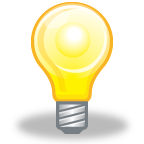 Problem:  All blocks are predicted to have low reuse
Allow a fraction of the working set to stay in the cache
152
[Speaker Notes: Now lets move on to the second case of large working sets. In this case, since the working set is larger than both the cache and EAF together, none of the missed addresses will be present in the EAF.

As a result, all blocks will be predicted to have low reuse and inserted with low priority. If the cache is already filled with some other blocks, none of the blocks will get into the cache.

In this case, we would ideally like to allow a fraction of the working set to stay in the cache. 

For this purpose, we propose to use the bimodal insertion policy for low reuse blocks. As a result, a few blocks of the working set will be inserted at the MRU position improving the cache utilization.]
Outline
Background and Motivation
Evicted-Address Filter
Reuse Prediction
Thrash Resistance
Final Design
Advantages and Disadvantages
Evaluation
Conclusion
153
[Speaker Notes: Our mechanism has two components: a reuse prediction component and a thrash resistance component. I will describe both these components followed by the advantages and disadvantages of our proposed approach. Then, I will present our evaluation results and conclude.]
EAF-Cache: Final Design
Cache eviction
1
Insert address into filter
Increment counter
Bloom Filter
Cache
Counter
Counter reaches max
3
Clear filter and counter
Cache miss
2
Test if address is present in filter
Yes, insert at MRU. No, insert with BIP
154
[Speaker Notes: Lets take a look at the final design of our mechanism, the EAF-cache. 

It augments the cache with a Bloom filter and a counter that keeps track of the number of addresses inserted into the Bloom filter.

On a cache eviction, the evicted address is inserted into the filter and the counter is incremented.

On a cache miss, if the missed block address is present in the Bloom filter, the block is inserted at the MRU position. Otherwise it is inserted with the bimodal insertion policy. 

Finally, when the counter reaches a maximum, both the filter and the counter are cleared.]
Outline
Background and Motivation
Evicted-Address Filter
Reuse Prediction
Thrash Resistance
Final Design
Advantages and Disadvantages
Evaluation
Conclusion
155
[Speaker Notes: Our mechanism has two components: a reuse prediction component and a thrash resistance component. I will describe both these components followed by the advantages and disadvantages of our proposed approach. Then, I will present our evaluation results and conclude.]
EAF: Advantages
Cache eviction
Bloom Filter
Cache
Counter
Cache miss
1.	Simple to implement
2.	Easy to design and verify
3.	Works with other techniques (replacement policy)
156
[Speaker Notes: Apart from its ability to mitigate both pollution and thrashing, EAF has three other advantages.

First, it adds only a Bloom filter and a counter. Hardware implementations of the Bloom filter are well studied. So, EAF-cache is simple to implement.

Second, both the Bloom filter and the counter are outside the cache. As a result, our mechanism is easy to design and verify on top of existing cache implementations.

Finally, all operations on the EAF happen on a cache miss. As a result, EAF can work well with other techniques that monitor cache hits to improve performance, for example, the cache replacement policy.]
EAF: Disadvantage
Cache
A
A
In EAF?
Miss
A
A
First access
Second access
Dueling-EAF: set dueling between EAF and LRU
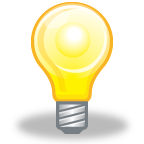 Problem: For an LRU-friendly application, EAF incurs one additional miss for most blocks
157
[Speaker Notes: One limitation of the EAF is that when a high-reuse block is accessed for the first time, EAF will falsely predict the block to have low reuse and insert it at the LRU position. So the block will likely get evicted causing the second access to also be a cache miss. 

Although this does not affect performance significantly for most applications, for LRU friendly applications, EAF incurs one additional miss for most blocks. 

To mitigate this problem, we propose to use a previously proposed technique called set dueling to choose the best between the EAF and the LRU policies. Please read our paper for more details.]
Outline
Background and Motivation
Evicted-Address Filter
Reuse Prediction
Thrash Resistance
Final Design
Advantages and Disadvantages
Evaluation
Conclusion
158
[Speaker Notes: Our mechanism has two components: a reuse prediction component and a thrash resistance component. I will describe both these components followed by the advantages and disadvantages of our proposed approach. Then, I will present our evaluation results and conclude.]
Methodology
Simulated System
In-order cores, single issue, 4 GHz
32 KB L1 cache, 256 KB L2 cache (private)
Shared L3 cache (1MB to 16MB)
Memory: 150 cycle row hit, 400 cycle row conflict
Benchmarks
SPEC 2000, SPEC 2006, TPC-C, 3 TPC-H, Apache	
Multi-programmed workloads
Varying memory intensity and cache sensitivity
Metrics
4 different metrics for performance and fairness
Present weighted speedup
159
Comparison with Prior Works
Addressing Cache Pollution
Run-time Bypassing (RTB) – Johnson+ ISCA’97
- Memory region based reuse prediction
Single-usage Block Prediction (SU) – Piquet+ ACSAC’07
Signature-based Hit Prediction (SHIP) – Wu+ MICRO’11
- Program counter based reuse prediction
Miss Classification Table (MCT) – Collins+ MICRO’99
- One most recently evicted block
- No control on number of blocks inserted with high priority ⟹ Thrashing
160
[Speaker Notes: We compare EAF to five previous approaches.

Three of them address the cache pollution problem. Run time cache bypassing learns the reuse behavior of course grain memory regions to predict the reuse of individual cache blocks. Single usage block prediction and signature based hit prediction both use a program counter based reuse prediction mechanism, similar to the memory region approach. The miss classification table keeps track of one most recently evicted block to filter low-reuse blocks. The main drawback of these approaches is that they do not have inherent mechanism to control the number of high reuse blocks. As a result, when the working set is larger than the cache size, they will likely lead to thrashing.

The two other mechanisms we compare to address cache thrashing. They both use set dueling to identify applications with thrashing working sets and use the bimodal insertion policy for such applications. TA-DIP uses the traditional LRU replacement policy as the base policy and TA-DRRIP uses a different replacement policy called RRIP.]
Comparison with Prior Works
Addressing Cache Thrashing
- No mechanism to filter low-reuse blocks ⟹ Pollution
TA-DIP – Qureshi+ ISCA’07, Jaleel+ PACT’08
TA-DRRIP – Jaleel+ ISCA’10
- Use set dueling to determine thrashing applications
161
[Speaker Notes: We compare EAF to five previous approaches.

Three of them address the cache pollution problem. Run time cache bypassing learns the reuse behavior of course grain memory regions to predict the reuse of individual cache blocks. Single usage block prediction and signature based hit prediction both use a program counter based reuse prediction mechanism, similar to the memory region approach. The miss classification table keeps track of one most recently evicted block to filter low-reuse blocks. The main drawback of these approaches is that they do not have inherent mechanism to control the number of high reuse blocks. As a result, when the working set is larger than the cache size, they will likely lead to thrashing.

The two other mechanisms we compare to address cache thrashing. They both use set dueling to identify applications with thrashing working sets and use the bimodal insertion policy for such applications. TA-DIP uses the traditional LRU replacement policy as the base policy and TA-DRRIP uses a different replacement policy called RRIP.]
Results – Summary
162
[Speaker Notes: This slide presents the summary of our performance results for systems with different number of cores. 

As shown, our mechanisms outperform all prior approaches for all the three systems. Also, the multicore results are significantly better than the single core results. This is because, in a multicore system, pollution or thrashing caused by an application will affect useful blocks of other concurrently running applications.

SAY THAT LAST TWO BARS ARE EAF AND D-EAF]
4-Core: Performance
163
[Speaker Notes: This figure compares the performance of EAF with the SHIP (BEST PREVIOUS MECHANISM) for all 4-core workloads. Each point on the x-axis corresponds to a 4-core workload and the workloads are sorted based on the performance improvements due to EAF. I would like to draw two conclusions. First, the average improvements of EAF is not due to few workloads. Rather, EAF outperforms SHIP for most workloads. 

Second, EAF degrades performance for a few LRU-friendly workloads. However, Dueling-EAF mitigates this degradation while not significantly affecting the performance for other workloads.]
Effect of Cache Size
164
[Speaker Notes: This figure shows the effect of varying the cache size on the performance of different schemes. As expected, the gap between different schemes decrease with increasing cache size. With larger cache sizes, the negative impact of pollution and thrashing also reduces. 

However, our EAF-based approaches still provide better performance compared to both the LRU baseline and SHIP.]
Effect of EAF Size
165
[Speaker Notes: Finally, let’s take a look at the effect of the number of addresses kept track in the EAF on its performance. The x-axis shows the ratio of the number of addresses in the EAF and the number of blocks in the cache.

When the number of addresses in the EAF is low, it falsely predicts many high reuse blocks as low reuse blocks. 

On the other extreme, when the number of addresses in the EAF is high, it predicts too many blocks to have high reuse, more than what the cache can handle.

We find that having as many addresses in the EAF as there are blocks in the cache provides the best performance. Our paper describes the intuition behind this behavior.]
Other Results in Paper
EAF orthogonal to replacement policies
LRU, RRIP – Jaleel+ ISCA’10
Performance improvement of EAF increases with increasing memory latency
EAF performs well on four different metrics
Performance and fairness
Alternative EAF-based designs perform comparably 
Segmented EAF
Decoupled-clear EAF
166
[Speaker Notes: …]
Conclusion
Cache utilization is critical for system performance
Pollution and thrashing degrade cache performance
Prior works don’t address both problems concurrently

EAF-Cache
Keep track of recently evicted block addresses in EAF
Insert low reuse with low priority to mitigate pollution
Clear EAF periodically and use BIP to mitigate thrashing
Low complexity implementation using Bloom filter

EAF-Cache outperforms five prior approaches that address pollution or thrashing
167
[Speaker Notes: …]
Cache Potpourri: Managing Waste
Onur Mutlu
onur@cmu.edu
July 9, 2013
INRIA
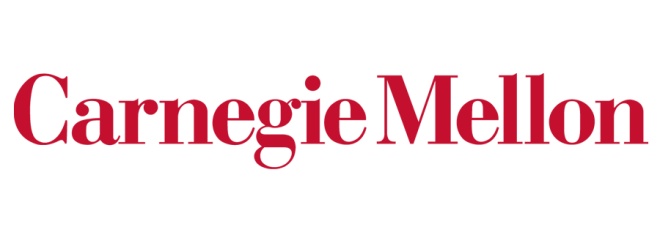 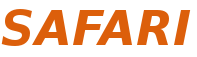 169
Additional Material
170
Main Memory Compression
Gennady Pekhimenko, Vivek Seshadri, Yoongu Kim, Hongyi Xin, Onur Mutlu, Michael A. Kozuch, Phillip B. Gibbons, and Todd C. Mowry,"Linearly Compressed Pages: A Main Memory Compression Framework with Low Complexity and Low Latency"SAFARI Technical Report, TR-SAFARI-2012-005, Carnegie Mellon University, September 2012.
171
Caching for Hybrid Memories
Justin Meza, Jichuan Chang, HanBin Yoon, Onur Mutlu, and Parthasarathy Ranganathan, "Enabling Efficient and Scalable Hybrid Memories Using Fine-Granularity DRAM Cache Management"IEEE Computer Architecture Letters (CAL), February 2012. 

HanBin Yoon, Justin Meza, Rachata Ausavarungnirun, Rachael Harding, and Onur Mutlu,"Row Buffer Locality Aware Caching Policies for Hybrid Memories"Proceedings of the 30th IEEE International Conference on Computer Design (ICCD), Montreal, Quebec, Canada, September 2012. Slides (pptx) (pdf) Best paper award (in Computer Systems and Applications track).
172
Four Works on Memory Interference (I)
Eiman Ebrahimi, Chang Joo Lee, Onur Mutlu, and Yale N. Patt,"Fairness via Source Throttling: A Configurable and High-Performance Fairness Substrate for Multi-Core Memory Systems" Proceedings of the 15th International Conference on Architectural Support for Programming Languages and Operating Systems (ASPLOS), pages 335-346, Pittsburgh, PA, March 2010. Slides (pdf) 

Sai Prashanth Muralidhara, Lavanya Subramanian, Onur Mutlu, Mahmut Kandemir, and Thomas Moscibroda, "Reducing Memory Interference in Multicore Systems via Application-Aware Memory Channel Partitioning"Proceedings of the 44th International Symposium on Microarchitecture (MICRO), Porto Alegre, Brazil, December 2011. Slides (pptx)
173
Four Works on Memory Interference (II)
Reetuparna Das, Rachata Ausavarungnirun, Onur Mutlu, Akhilesh Kumar, and Mani Azimi,"Application-to-Core Mapping Policies to Reduce Memory System Interference in Multi-Core Systems" Proceedings of the 19th International Symposium on High-Performance Computer Architecture (HPCA), Shenzhen, China, February 2013. Slides (pptx)

Eiman Ebrahimi, Rustam Miftakhutdinov, Chris Fallin, Chang Joo Lee, Onur Mutlu, and Yale N. Patt, "Parallel Application Memory Scheduling"Proceedings of the 44th International Symposium on Microarchitecture (MICRO), Porto Alegre, Brazil, December 2011. Slides (pptx)
174
Enabling Emerging Memory Technologies
175
Aside: Scaling Flash Memory [Cai+, ICCD’12]
NAND flash memory has low endurance: a flash cell dies after 3k P/E cycles vs. 50k desired  Major scaling challenge for flash memory
Flash error rate increases exponentially over flash lifetime
Problem: Stronger error correction codes (ECC) are ineffective and undesirable for improving flash lifetime due to
diminishing returns on lifetime with increased correction strength
prohibitively high power, area, latency overheads
Our Goal: Develop techniques to tolerate high error rates w/o strong ECC
Observation: Retention errors are the dominant errors in MLC NAND flash
flash cell loses charge over time; retention errors increase as cell gets worn out
Solution: Flash Correct-and-Refresh (FCR)
Periodically read, correct, and reprogram (in place) or remap each flash page before it accumulates more errors than can be corrected by simple ECC
Adapt “refresh” rate to the severity of retention errors (i.e., # of P/E cycles)
Results: FCR improves flash memory lifetime by 46X with no hardware changes and low energy overhead; outperforms strong ECCs
176
Solution 2: Emerging Memory Technologies
Some emerging resistive memory technologies seem more scalable than DRAM (and they are non-volatile)

Example: Phase Change Memory
Data stored by changing phase of material 
Data read by detecting material’s resistance
Expected to scale to 9nm (2022 [ITRS])
Prototyped at 20nm (Raoux+, IBM JRD 2008)
Expected to be denser than DRAM: can store multiple bits/cell

But, emerging technologies have (many) shortcomings
Can they be enabled to replace/augment/surpass DRAM?
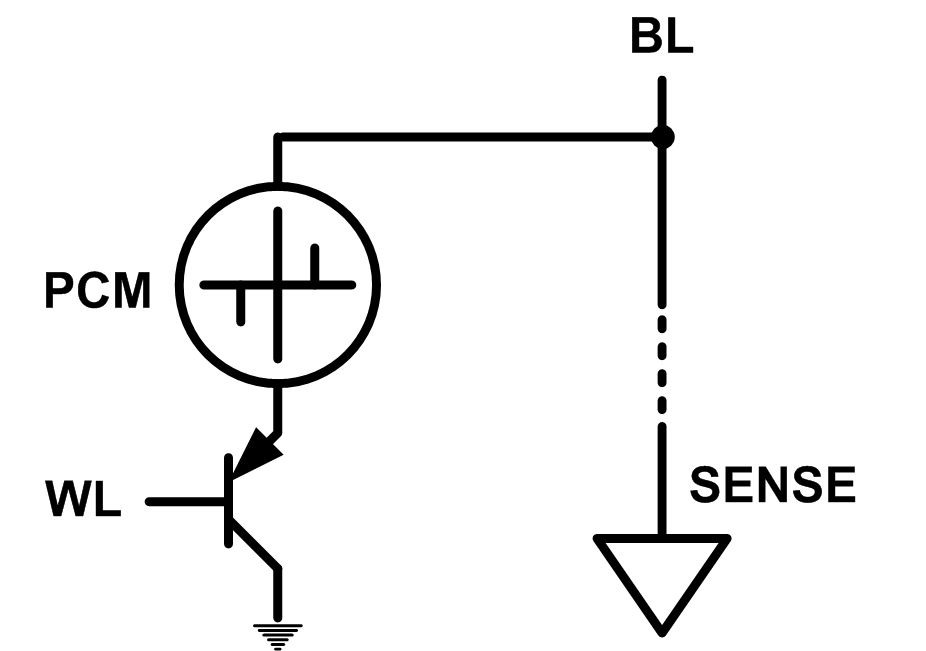 177
[Speaker Notes: Even if DRAM continues to scale there could be benefits to examining and enabling these new technologies.]
Phase Change Memory: Pros and Cons
Pros over DRAM
Better technology scaling (capacity and cost)
Non volatility
Low idle power (no refresh)

Cons
Higher latencies: ~4-15x DRAM (especially write)
Higher active energy: ~2-50x DRAM (especially write)
Lower endurance (a cell dies after ~108 writes)

Challenges in enabling PCM as DRAM replacement/helper:
Mitigate PCM shortcomings
Find the right way to place PCM in the system
178
PCM-based Main Memory (I)
How should PCM-based (main) memory be organized?








Hybrid PCM+DRAM [Qureshi+ ISCA’09, Dhiman+ DAC’09]: 
How to partition/migrate data between PCM and DRAM
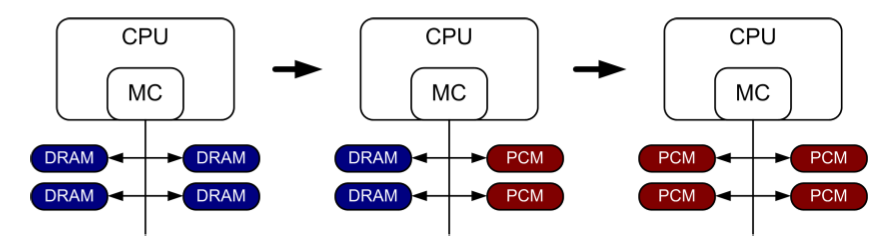 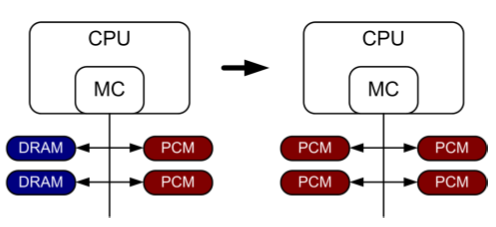 179
PCM-based Main Memory (II)
How should PCM-based (main) memory be organized?







Pure PCM main memory [Lee et al., ISCA’09, Top Picks’10]: 
How to redesign entire hierarchy (and cores) to overcome PCM shortcomings
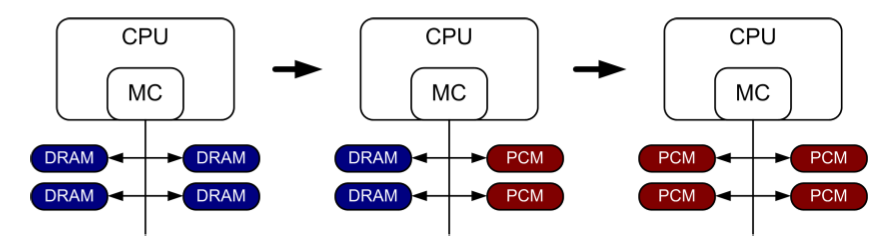 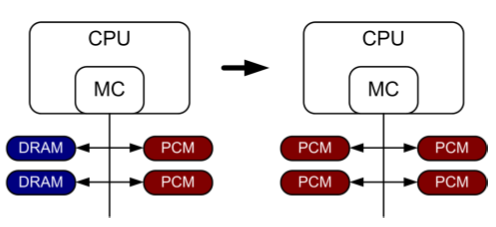 180
PCM-Based Memory Systems: Research Challenges
Partitioning
Should DRAM be a cache or main memory, or configurable?
What fraction? How many controllers?

Data allocation/movement (energy, performance, lifetime)
Who manages allocation/movement?
What are good control algorithms?
How do we prevent degradation of service due to wearout?

Design of cache hierarchy, memory controllers, OS
Mitigate PCM shortcomings, exploit PCM advantages

Design of PCM/DRAM chips and modules
Rethink the design of PCM/DRAM with new requirements
181
An Initial Study: Replace DRAM with PCM
Lee, Ipek, Mutlu, Burger, “Architecting Phase Change Memory as a Scalable DRAM Alternative,” ISCA 2009.
Surveyed prototypes from 2003-2008 (e.g. IEDM, VLSI, ISSCC)
Derived “average” PCM parameters for F=90nm
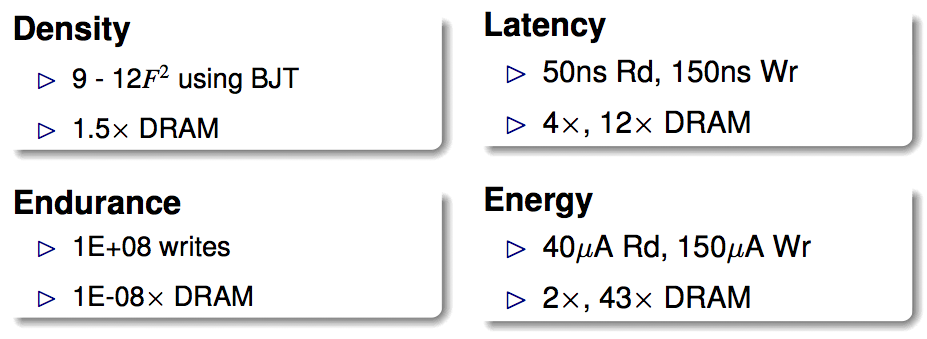 182
Results: Naïve Replacement of DRAM with PCM
Replace DRAM with PCM in a 4-core, 4MB L2 system
PCM organized the same as DRAM: row buffers, banks, peripherals
1.6x delay, 2.2x energy, 500-hour average lifetime








Lee, Ipek, Mutlu, Burger, “Architecting Phase Change Memory as a Scalable DRAM Alternative,” ISCA 2009.
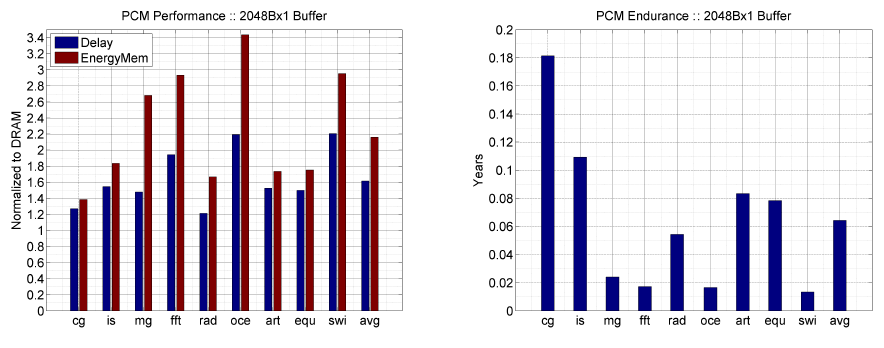 183
Architecting PCM to Mitigate Shortcomings
Idea 1: Use multiple narrow row buffers in each PCM chip
 Reduces array reads/writes  better endurance, latency, energy

Idea 2: Write into array at
    cache block or word 
    granularity
	 Reduces unnecessary wear
PCM
DRAM
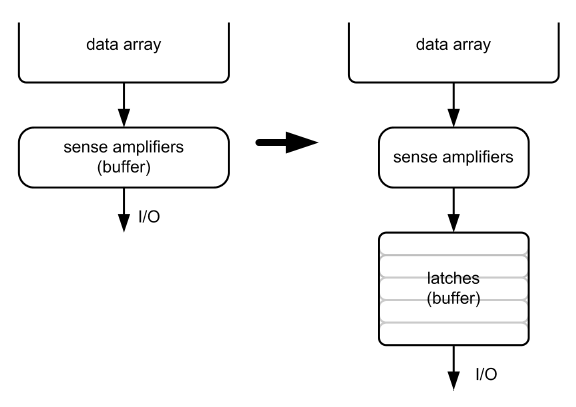 184
Results: Architected PCM as Main Memory
1.2x delay, 1.0x energy, 5.6-year average lifetime
Scaling improves energy, endurance, density








Caveat 1: Worst-case lifetime is much shorter (no guarantees)
Caveat 2: Intensive applications see large performance and energy hits
Caveat 3: Optimistic PCM parameters?
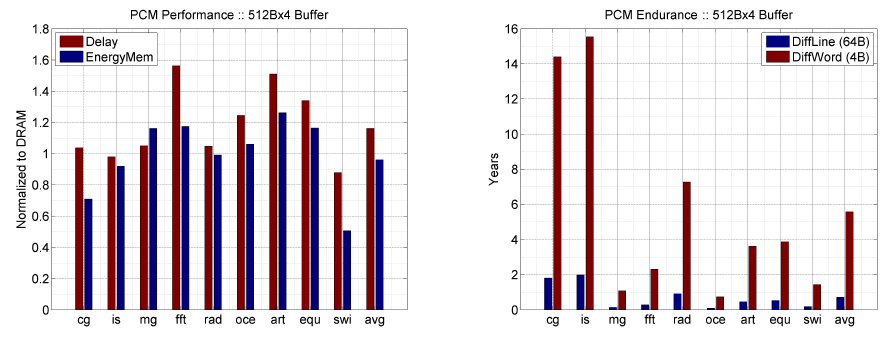 185
Hybrid Memory Systems
CPU
Meza, Chang, Yoon, Mutlu, Ranganathan, “Enabling Efficient and Scalable Hybrid Memories,” IEEE Comp. Arch. Letters, 2012.
PCM Ctrl
DRAMCtrl
DRAM
Phase Change Memory (or Tech. X)
Fast, durable
Small, 
leaky, volatile, 
high-cost
Large, non-volatile, low-cost
Slow, wears out, high active energy
Hardware/software manage data allocation and movement 
to achieve the best of multiple technologies
(5-9 years of average lifetime)
One Option: DRAM as a Cache for PCM
PCM is main memory; DRAM caches memory rows/blocks
Benefits: Reduced latency on DRAM cache hit; write filtering
Memory controller hardware manages the DRAM cache
Benefit: Eliminates system software overhead

Three issues:
What data should be placed in DRAM versus kept in PCM?
What is the granularity of data movement?
How to design a low-cost hardware-managed DRAM cache?

Two idea directions:
Locality-aware data placement [Yoon+ , ICCD 2012]
Cheap tag stores and dynamic granularity [Meza+, IEEE CAL 2012]
187
DRAM vs. PCM: An Observation
Row buffers are the same in DRAM and PCM
Row buffer hit latency same in DRAM and PCM
Row buffer miss latency small in DRAM, large in PCM








Accessing the row buffer in PCM is fast
What incurs high latency is the PCM array access  avoid this
CPU
PCM Ctrl
DRAMCtrl
Row buffer
PCM Main Memory
DRAM Cache
Bank
Bank
Bank
Bank
N ns row hit
Fast row miss
N ns row hit
Slow row miss
188
Row-Locality-Aware Data Placement
Idea: Cache in DRAM only those rows that
Frequently cause row buffer conflicts  because row-conflict latency is smaller in DRAM
Are reused many times  to reduce cache pollution and bandwidth waste

Simplified rule of thumb:
Streaming accesses: Better to place in PCM 
Other accesses (with some reuse): Better to place in DRAM

Bridges half of the performance gap between all-DRAM and all-PCM memory on memory-intensive workloads

Yoon et al., “Row Buffer Locality-Aware Caching Policies for Hybrid Memories,” ICCD 2012.
189
Row-Locality-Aware Data Placement: Mechanism
For a subset of rows in PCM, memory controller:
Tracks row conflicts as a predictor of future locality
Tracks accesses as a predictor of future reuse

Cache a row in DRAM if its row conflict and access counts are greater than certain thresholds

Determine thresholds dynamically to adjust to application/workload characteristics
Simple cost/benefit analysis every fixed interval
190
Implementation: “Statistics Store”
Goal: To keep count of row buffer misses to recently used rows in PCM

Hardware structure in memory controller
Operation is similar to a cache
Input: row address
Output: row buffer miss count
128-set 16-way statistics store (9.25KB) achieves system performance within 0.3% of an unlimited-sized statistics store
191
[Speaker Notes: The implementation of our mechanism requires a statistics store, or what we simply call a stats store.
The goal of the stats store is to keep count of the row buffer misses to recently used rows in PCM.
The stats store is a hardware structure in the memory controller, and its operation is similar to a cache.
It is organized into sets and ways, and is indexed using the row address of the row we wish to find the row buffer miss count for.
If  the queried row is currently in the stats store, then its row buffer miss count will be output.
We find that a 128-set 16-way stats store, 9.25KB in size, achieves system performance within 0.3% of an unlimited-sized stats store.]
Evaluation Methodology
Cycle-level x86 CPU-memory simulator
CPU: 16 out-of-order cores, 32KB private L1 per core, 512KB shared L2 per core
Memory: 1GB DRAM (8 banks), 16GB PCM (8 banks), 4KB migration granularity
36 multi-programmed server, cloud workloads
Server: TPC-C (OLTP), TPC-H (Decision Support)
Cloud: Apache (Webserv.), H.264 (Video), TPC-C/H
Metrics: Weighted speedup (perf.), perf./Watt (energy eff.), Maximum slowdown (fairness)
192
[Speaker Notes: Here’s our evaluation methodology.
We use a cycle-level x86 simulator to test our hybrid memory caching policies.
We simulate a 16-core system with 1GB of DRAM and 16GB of PCM.
We use 36 multi-programmed server and cloud workloads to test our caching policies.
For server workloads, we use TPC-C, which is an online transaction processing benchmark, and TPC-H, which is a decision support benchmark.
For cloud workloads, we use Apache, which is a webserver application, and H.264, a video processing application, as well as TPC-C and H.
We report multi-core performance in terms of weighted speedup, multi-core fairness in terms of maximum slowdown, and energy efficiency in terms of performance per Watt.]
Comparison Points
Conventional LRU Caching
FREQ:  Access-frequency-based caching
Places “hot data” in cache [Jiang+ HPCA’10]
Cache to DRAM rows with accesses  threshold
Row buffer locality-unaware
FREQ-Dyn: Adaptive Freq.-based caching
FREQ + our dynamic threshold adjustment
Row buffer locality-unaware
RBLA: Row buffer locality-aware caching
RBLA-Dyn:  Adaptive RBL-aware caching
193
[Speaker Notes: And here are our comparison points.
The standard conventional LRU caching caches any row from PCM to DRAM when the data is touched. We find this scheme to generate too much data movement between DRAM and PCM and consequently to not perform well. So we’re not going to use it as a comparison point in this talk.
Frek is access frequency based caching. It is inspired by prior work that selectively caches hot data.
The downsides of frek is that it is row buffer locality aware. Hence, it would place a row with high row buffer locality in DRAM, although that row may be accessed as efficiently in PCM.
Frek-Dyn augments frek with the adaptive threshold adjustment technique.
It has the same drawback as frek, in that it is row buffer locality unaware.
Our mechanisms, RBLA and RBLA-Dyn, are specifically designed to be aware of row buffer locality and to exploit it.]
System Performance
10%
14%
17%
Benefit 1: Increased row buffer locality (RBL) in PCM by moving low RBL data to DRAM
Benefit 1: Increased row buffer locality (RBL) in PCM by moving low RBL data to DRAM
Benefit 2: Reduced memory bandwidth consumption due to stricter caching criteria
Benefit 2: Reduced memory bandwidth consumption due to stricter caching criteria
Benefit 3: Balanced memory request load between DRAM and PCM
194
[Speaker Notes: Here are the system performance results of the different hybrid memory caching policies.
RBLA-Dyn achieves 17% performance improvement over frek in server workloads, 10% in cloud, and 14% overall.
This is due to a number of reasons.
The first is that RBLA-Dyn increases row buffer locality in PCM by moving low row buffer locality data to DRAM.
The second is that RBLA-Dyn reduces memory bandwidth consumption due its stricter caching criteria.
And RBLA-Dyn also has the effect of balancing the memory request load between DRAM and PCM by letting rows with high row buffer locality remain in PCM, instead of fetching all accessed data to DRAM.]
Average Memory Latency
14%
12%
9%
195
[Speaker Notes: These benefits are also reflected in the average memory latency, which RBLA-Dyn reduces by 14% over frek in server workloads, by 9% in cloud, and by 12% overall.]
Memory Energy Efficiency
13%
10%
7%
Increased performance & reduced data movement between DRAM and PCM
196
[Speaker Notes: RBLA-Dyn improves memory system energy efficiency by 13% in server workloads, 7% in cloud, and 10% overall.
This is partly due to the increased system performance, and partly due to the reduced data movement between DRAM and PCM because of RBLA-Dyn’s stricter caching criteria.]
Thread Fairness
7.6%
6.2%
4.8%
197
[Speaker Notes: And our mechanism also improves multi-core thread fairness by 7.6% in server workloads, by 4.8% in cloud, and by 6.2% overall.]
Compared to All-PCM/DRAM
29%
31%
Our mechanism achieves 31% better performance than all PCM, within 29% of all DRAM performance
198
[Speaker Notes: Now let’s compare our mechanism to a homogeneous memory system.
Here the comparison points are a 16GB all-PCM and all-DRAM memory system.
Our mechanism achieves 31% better performance than the all-PCM memory system, and comes within 29% of the all-DRAM performance.
Note that we do not assume any capacity benefits of PCM over DRAM.
And yet, our mechanism bridges the performance gap between the two homogeneous memory systems.
If the capacity benefit of PCM was included, the hybrid memory system will perform even better.]
The Problem with Large DRAM Caches
A large DRAM cache requires a large metadata (tag + block-based information) store
How do we design an efficient DRAM cache?
CPU
LOAD X
Metadata:
X  DRAM
MemCtlr
MemCtlr
DRAM
PCM
X
(small, fast cache)
(high capacity)
Access X
199
Idea 1: Tags in Memory
Store tags in the same row as data in DRAM
Store metadata in same row as their data
Data and metadata can be accessed together






Benefit: No on-chip tag storage overhead
Downsides: 
Cache hit determined only after a DRAM access
Cache hit requires two DRAM accesses
DRAM row
Cache block 0
Cache block 1
Cache block 2
Tag0
Tag1
Tag2
200
Idea 2: Cache Tags in SRAM
Recall Idea 1: Store all metadata in DRAM 
To reduce metadata storage overhead

Idea 2: Cache in on-chip SRAM frequently-accessed metadata
Cache only a small amount to keep SRAM size small
201
Idea 3: Dynamic Data Transfer Granularity
Some applications benefit from caching more data
They have good spatial locality
Others do not
Large granularity wastes bandwidth and reduces cache utilization

Idea 3: Simple dynamic caching granularity policy
Cost-benefit analysis to determine best DRAM cache block size
Group main memory into sets of rows
Some row sets follow a fixed caching granularity
The rest of main memory follows the best granularity
Cost–benefit analysis:  access latency versus number of cachings
Performed every quantum
202
TIMBER Tag Management
A Tag-In-Memory BuffER (TIMBER)
Stores recently-used tags in a small amount of SRAM








Benefits: If tag is cached:
no need to access DRAM twice
cache hit determined quickly
DRAM row
Cache block 0
Cache block 1
Cache block 2
Tag0
Tag1
Tag2
Row Tag
Row0
Tag0
Tag1
Tag2
Row27
Tag0
Tag1
Tag2
LOAD X
203
TIMBER Tag Management Example (I)
Case 1: TIMBER hit
Row0
Tag0
Tag1
Tag2
Our proposal
Row27
Tag0
Tag1
Tag2
TIMBER:  X  DRAM
CPU
LOAD X
MemCtlr
MemCtlr
Bank
Bank
Bank
Bank
X
Access X
204
TIMBER Tag Management Example (II)
Case 2: TIMBER miss
2. Cache M(Y)
Row0
Tag0
Tag1
Tag2
Row27
Tag0
Tag1
Tag2
Access Metadata(Y)
Y  DRAM
CPU
Row143
Miss
LOAD Y
MemCtlr
MemCtlr
Bank
Bank
Bank
Bank
Y
M(Y)
1. Access M(Y)
3. Access Y (row hit)
205
Methodology
System:  8 out-of-order cores at 4 GHz

Memory: 512 MB direct-mapped DRAM, 8 GB PCM
128B caching granularity
DRAM row hit (miss): 200 cycles (400 cycles)
PCM row hit (clean / dirty miss): 200 cycles (640 / 1840 cycles)

Evaluated metadata storage techniques
All SRAM system (8MB of SRAM)
Region metadata storage
TIM metadata storage (same row as data)
TIMBER, 64-entry direct-mapped (8KB of SRAM)
206
TIMBER Performance
-6%
Meza, Chang, Yoon, Mutlu, Ranganathan, “Enabling Efficient and Scalable Hybrid Memories,” IEEE Comp. Arch. Letters, 2012.
207
TIMBER Energy Efficiency
18%
Meza, Chang, Yoon, Mutlu, Ranganathan, “Enabling Efficient and Scalable Hybrid Memories,” IEEE Comp. Arch. Letters, 2012.
208
Problems
Algorithms
User
Programs
Runtime System
(VM, OS, MM)
ISA
Microarchitecture
Logic
Devices
Hybrid Main Memory: Research Topics
Many research ideas from technology layer to algorithms layer

Enabling NVM and hybrid memory
How to maximize performance?
How to maximize lifetime?
How to prevent denial of service?

Exploiting emerging tecnologies
How to exploit non-volatility?
How to minimize energy consumption?
How to minimize cost?
How to exploit NVM on chip?
209
Security Challenges of Emerging Technologies
1. Limited endurance  Wearout attacks




2. Non-volatility  Data persists in memory after powerdown
     Easy retrieval of privileged or private information



3. Multiple bits per cell  Information leakage (via side channel)
210
Securing Emerging Memory Technologies
1. Limited endurance  Wearout attacks
    Better architecting of memory chips to absorb writes
    Hybrid memory system management
    Online wearout attack detection

2. Non-volatility  Data persists in memory after powerdown
     Easy retrieval of privileged or private information
    Efficient encryption/decryption of whole main memory
    Hybrid memory system management

3. Multiple bits per cell  Information leakage (via side channel)
    System design to hide side channel information
211
Linearly Compressed Pages
Gennady Pekhimenko, Vivek Seshadri, Yoongu Kim, Hongyi Xin, Onur Mutlu, Michael A. Kozuch, Phillip B. Gibbons, and Todd C. Mowry,"Linearly Compressed Pages: A Main Memory Compression Framework with Low Complexity and Low Latency"SAFARI Technical Report, TR-SAFARI-2012-005, Carnegie Mellon University, September 2012.
212
Executive Summary
Main memory is a limited shared resource
 Observation: Significant data redundancy
 Idea: Compress data in main memory
 Problem: How to avoid latency increase?
 Solution: Linearly Compressed Pages (LCP):
     fixed-size cache line granularity compression
   1. Increases capacity (69% on average)
   2. Decreases bandwidth consumption (46%)
   3. Improves overall performance (9.5%)
213
Challenges in Main Memory Compression
Address Computation

Mapping and Fragmentation

Physically Tagged Caches
214
Address Computation
Cache Line (64B)
Uncompressed Page
L0
L1
. . .
LN-1
L2
Address Offset
128
0
(N-1)*64
64
Compressed Page
. . .
L0
L1
L2
LN-1
Address Offset
0
?
?
?
215
Mapping and Fragmentation
Virtual Page 
(4kB)
Virtual 
Address
Physical 
Address
Physical Page 
(? kB)
Fragmentation
216
Physically Tagged Caches
Virtual
Address
Core
Critical Path
Address Translation
TLB
Physical Address
tag
data
L2 Cache
Lines
tag
data
tag
data
217
Shortcomings of Prior Work
218
Shortcomings of Prior Work
219
Shortcomings of Prior Work
220
Linearly Compressed Pages (LCP): Key Idea
Uncompressed Page (4kB: 64*64B)
. . .
64B
64B
64B
64B
64B
4:1 Compression
Exception
Storage
. . .
M
E
Metadata (64B): 
? (compressible)
Compressed Data 
(1kB)
221
LCP Overview
Page Table entry extension
compression type and size 
extended  physical base address
Operating System management support
4 memory pools (512B, 1kB, 2kB, 4kB)
Changes to cache tagging logic
physical page base address + cache line index 
    (within a page) 
Handling page overflows
Compression algorithms: BDI [PACT’12] , FPC [ISCA’04]
222
LCP Optimizations
Metadata cache
Avoids additional requests to metadata
Memory bandwidth reduction:


Zero pages and zero cache lines
Handled separately in TLB (1-bit) and in metadata 
    (1-bit per cache line)
Integration with cache compression
BDI and FPC
1 transfer 
instead of 4
64B
64B
64B
64B
223
Methodology
Simulator
 x86 event-driven simulators 
Simics-based [Magnusson+, Computer’02]  for CPU
Multi2Sim  [Ubal+, PACT’12] for GPU 
Workloads
SPEC2006 benchmarks, TPC, Apache web server, GPGPU applications
System Parameters
L1/L2/L3 cache latencies from CACTI [Thoziyoor+, ISCA’08]
512kB - 16MB L2, simple memory model
224
Compression Ratio Comparison
SPEC2006, databases, web workloads, 2MB L2 cache
LCP-based frameworks achieve competitive average compression ratios with prior work
225
Bandwidth Consumption Decrease
SPEC2006, databases, web workloads, 2MB L2 cache
Better
LCP frameworks significantly reduce bandwidth (46%)
226
[Speaker Notes: BPKI – bandwidth per kilo instruction – lower means better.]
Performance Improvement
LCP frameworks significantly improve performance
227
Conclusion
A new main memory compression framework called LCP (Linearly Compressed Pages)
Key idea: ﬁxed size for compressed cache lines within a page and fixed compression algorithm per page

LCP evaluation:
 Increases capacity (69% on average)
 Decreases bandwidth consumption (46%)
 Improves overall performance (9.5%)
 Decreases energy of the off-chip bus (37%)
228
Fairness via Source Throttling
Eiman Ebrahimi, Chang Joo Lee, Onur Mutlu, and Yale N. Patt,"Fairness via Source Throttling: A Configurable and High-Performance 
Fairness Substrate for Multi-Core Memory Systems" 15th Intl. Conf. on Architectural Support for Programming Languages and Operating Systems (ASPLOS), 
pages 335-346, Pittsburgh, PA, March 2010. Slides (pdf)
FST ASPLOS 2010 Talk
Many Shared Resources
Core 0
Core 1
Core 2
Core N
...
Shared Memory
Resources
Shared Cache
Memory Controller
On-chip
Chip Boundary
Off-chip
DRAM
Bank 0
DRAM
Bank 1
DRAM Bank 2
DRAM Bank K
...
230
The Problem with “Smart Resources”
Independent interference control mechanisms in caches, interconnect, and memory can contradict each other

Explicitly coordinating mechanisms for different resources requires complex implementation

How do we enable fair sharing of the entire memory system by controlling interference in a coordinated manner?
231
An Alternative Approach: Source Throttling
Manage inter-thread interference at the cores, not at the shared resources

Dynamically estimate unfairness in the memory system 
Feed back this information into a controller
Throttle cores’ memory access rates accordingly
Whom to throttle and by how much depends on performance target (throughput, fairness, per-thread QoS, etc)
E.g., if unfairness > system-software-specified target thenthrottle down core causing unfairness & throttle up core that was unfairly treated

Ebrahimi et al., “Fairness via Source Throttling,” ASPLOS’10, TOCS’12.
232
⎩
⎪
⎪
⎧
Request Generation Order: 
A1, A2, A3, A4, B1
queue of requests to 
shared resources
Unmanaged Interference
B1
Compute
Stall on A1
Stall on A2
Stall on A3
Stall on A4
A:
A4
B:
Compute
Stall waiting for shared resources
Stall on B1
A3
Core A’s stall time
A2
Core B’s stall time
Oldest
A1
Intensive application A generates many requests and causes long stall times for less intensive application B
Shared Memory
Resources
Request Generation Order
Throttled 
Requests
queue of requests to 
shared resources
A2, A3, A4,
B1,
A2, A3, A4
B1
A1,
A:
A4
Fair Source Throttling
Compute
Stall on A1
Stall wait.
Stall on A2
Stall on A3
Stall on A4
A3
B:
Compute
Stall wait.
Stall on B1
Extra Cycles 
Core A
A2
Core A’s stall time
B1
Saved Cycles Core B
Oldest
A1
Core B’s stall time
⎩
⎪
⎪
⎧
Dynamically detect application A’s interference for application B and throttle down application A
Shared Memory
Resources
[Speaker Notes: Lets look at an example of how this approach can intuitively work

Lets assume two concurrently executing applications A, and B,
and we compare two scenarios, one where interference is left unmanaged, and in the second we show how fair source throttling can improve unfairness and performance. 

Here we see the queue of requests to shared resources which will be filled with entries from both applications. 

Now each of the applications does compute for some time, during which each of them generates some memory requests. Lets say application A is very memory intensive and generates many more memory requests than application B. 

This results in the requests being generated in the order shown on the slide. Lets assume that these requests all interfere with one another. First four requests are generated from application A and then one request from application B.

These requests fill in the queue of requests to shared resources. Lets say requests are issued to the shared memory resources from this queue based on a first come first served policy. As a result, 

Application A’s requests get serviced by the shared resources first, and

result in the shown memory related stall time for application A

During this time application B stalls waiting for application A’s requests to get serviced, 

and only then gets its request serviced. This results in the shown memory related stall time for application B. 

In summary the intensive application A generates many requests which cause long stall times for the less intensive application B.

Now our approach with fair source throttling was to pose the question: what if at runtime we could dynamically detect that application A was interfering significantly with application B, and upon detecting this situation we could throttle application A back such that 

some of its requests would be generated after the request from application B 

the queue of requests to the shared resources 

would now be filled in as shown in the slide. As a result,

The first access to be serviced by the shared resources is A1. 
and As A1 is being serviced, application B stalls waiting for the shared resources. 

Then request B1 gets serviced by the shared resources

which results in a much smaller stall time for application B than in the first scenario.

After this, the throttled requests from application A get serviced, and

This results in the shown stall time for application A which is slightly longer than the first scenario. However we managed to

reduce application B’s memory related stall time a lot. Overall, this can improve fairness as application A is a memory intensive application that has large stall times even when running in isolation, so increasing application A’s stall time a little bit only slightly increases its slowdown compared to the first scenario. But the large reduction in the stall time of application B significantly reduces its associated slowdown. This can also improve system throughput as the less memory intensive application B can now go back to its compute phase faster and stall less. 

so we want to be able to dynamically detect application A’s interference for application B, and throttle the cores appropriately to improve fairness and performance.
-----]
Fairness via Source Throttling (FST)
Two components (interval-based)

Run-time unfairness evaluation (in hardware)
Dynamically estimates the unfairness in the memory system
Estimates which application is slowing down which other

Dynamic request throttling (hardware or software)
Adjusts how aggressively each core makes requests to the shared resources
Throttles down request rates of cores causing unfairness
Limit miss buffers, limit injection rate
234
⎩
⎨
⎧
⎪
⎪
Fairness via Source Throttling (FST)
Interval 1
Interval 2
Interval 3
Time
Slowdown Estimation
FST
Unfairness Estimate
Runtime Unfairness
Evaluation
Runtime Unfairness
Evaluation
Dynamic
Request Throttling
Dynamic
Request Throttling
App-slowest
App-interfering
1- Estimating system unfairness 
2- Find app. with the highest slowdown (App-slowest)
3- Find app. causing most interference for App-slowest (App-interfering)
if (Unfairness Estimate >Target) 
{
 1-Throttle down App-interfering
 2-Throttle up App-slowest
}
235
Fairness via Source Throttling (FST)
FST
Unfairness Estimate
Runtime Unfairness
Evaluation
Dynamic
Request Throttling
App-slowest
App-interfering
1- Estimating system unfairness 
2- Find app. with the highest slowdown (App-slowest)
3- Find app. causing most interference for App-slowest (App-interfering)
if (Unfairness Estimate >Target) 
{
 1-Throttle down App-interfering
 2-Throttle up App-slowest
}
236
Excess
Shared
Alone
Ti
Ti
Ti
-
=
Estimating System Unfairness
Max{Slowdown i} over all applications i
Unfairness = 


Slowdown of application i = 

How can            be estimated in shared mode?

            is the number of extra cycles it takes application i to execute due to interference
Min{Slowdown i} over all applications i
Shared
Ti
Alone
Ti
Alone
Ti
Excess
Ti
237
Core 0
Core #
0
1
Core 1
2
3
Core 2
Core 3
Interference per core
bit vector
Shared Cache
Memory Controller
Bank 0
Bank 1
Bank 2
Bank 7
...
Tracking Inter-Core Interference
FST hardware
0
0
0
0
Three interference sources:
1. Shared Cache
2. DRAM bus and bank
3. DRAM row-buffers
Bank 2
Row
238
Tracking DRAM Row-Buffer Interference
Core 0
Core 1
Shadow Row Address Register
(SRAR) Core 1:
Row B
Row A
Shadow Row Address Register
(SRAR) Core 0:
Row A
Interference 
induced row conflict
Row B
Row B
0
1
0
Row A
Queue of requests to bank 2
Interference 
per core bit vector
Row Conflict
Row Hit
Row A
Bank 0
Bank 1
Bank 2
Bank 7
…
239
Core 0
Excess
Shared
Alone
0
1
Core 1
Core 2
Core 3
⎪
⎪
2
3
Core #
Ti
Ti
Ti
-
=
Interference per core
bit vector
Excess
Ti
Shared Cache
Memory Controller
Bank 0
Bank 1
Bank 2
Bank 7
...
Tracking Inter-Core Interference
Cycle Count
T
T+1
T+2
T+3
FST hardware
0
1
2
3
0
0
1
0
0
1
0
0
1
0
Excess Cycles 
Counters per core
240
Fairness via Source Throttling (FST)
FST
Unfairness Estimate
Runtime Unfairness
Evaluation
Dynamic
Request Throttling
App-slowest
App-interfering
1- Estimating system unfairness 
2- Find app. with the highest slowdown (App-slowest)
3- Find app. causing most interference for App-slowest (App-interfering)
if (Unfairness Estimate >Target) 
{
 1-Throttle down App-interfering
 2-Throttle up App-slowest
}
241
[Speaker Notes: The runtime unfairness evaluation component should also determine which application causes most interference for Appslowest, this application is called app-interfering]
Core #
0
0
1
2
3
⎧
⎪
⎨
⎪
⎩
⎧
⎪
⎨
⎪
⎩
1
2
3
Tracking Inter-Core Interference
To identify App-interfering, for each core i
FST separately tracks interference caused by each core j ( j ≠ i )
Pairwise interference
bit matrix
Pairwise excess cycles 
matrix
Interference per core
bit vector
Excess Cycles 
Counters per core
Interfered with core
App-slowest = 2
Cnt 0
-
Cnt 1
Cnt 0,1
Cnt 2
Cnt 0,2
Cnt 3
Cnt 0,3
0
-
0
0
0
Interfering 
core
Cnt 1,0
-
Cnt 1,2
Cnt 1,3
core 2
interfered 
with
core 1
0
-
0
0
0
0
1
-
0
Cnt 2,0
Cnt 2,1
-
Cnt 2,3
Cnt 2,1+
0
0
0
-
Cnt 3,0
Cnt 3,2
-
Cnt 3,1
Row with largest count 
determines App-interfering
242
Fairness via Source Throttling (FST)
FST
Unfairness Estimate
Runtime Unfairness
Evaluation
Dynamic
Request Throttling
App-slowest
App-interfering
1- Estimating system unfairness 
2- Find app. with the highest slowdown (App-slowest)
3- Find app. causing most interference for App-slowest (App-interfering)
if (Unfairness Estimate >Target) 
{
 1-Throttle down App-interfering
 2-Throttle up App-slowest
}
243
Dynamic Request Throttling
Goal: Adjust how aggressively each core makes requests to the shared memory system 

Mechanisms:
Miss Status Holding Register (MSHR) quota
Controls the number of concurrent requests accessing shared resources from each application
Request injection frequency
Controls how often memory requests are issued to the last level cache from the MSHRs
244
Dynamic Request Throttling
Throttling level assigned to each core determines both MSHR quota and request injection rate
Total # of
MSHRs: 128
245
Interval i+1
Interval i+2
Interval i
⎪
⎪
⎪
⎪
⎩
⎩
⎨
⎨
⎧
⎧
Slowdown 
Estimation
Slowdown 
Estimation
FST at Work
Time
FST
Unfairness Estimate
System software fairness goal: 1.4
2.5
3
Dynamic
Request Throttling
Runtime Unfairness
Evaluation
App-slowest
Core 2
Core 2
App-interfering
Core 0
Core 1
Throttle up
Throttle up
Throttle down
Throttle down
Core 0
Core 0
Core 1
Core 2
Core 3
Interval i
50%
100%
10%
100%
Interval i + 1
25%
100%
25%
100%
Interval i + 2
25%
50%
50%
100%
Throttling Levels
246
System Software Support
Different fairness objectives can be configured by       system software
Keep maximum slowdown in check
Estimated Max Slowdown < Target Max Slowdown
Keep slowdown of particular applications in check to achieve a particular performance target
Estimated Slowdown(i) < Target Slowdown(i)

Support for thread priorities
Weighted Slowdown(i) =         Estimated Slowdown(i) x Weight(i)
247
FST Hardware Cost
Total storage cost required for 4 cores is ~12KB

FST does not require any structures or logic that are on the processor’s critical path
248
FST Evaluation Methodology
x86 cycle accurate simulator
Baseline processor configuration
Per-core
4-wide issue, out-of-order, 256 entry ROB
Shared (4-core system)
128 MSHRs 
2 MB, 16-way L2 cache
Main Memory
DDR3 1333 MHz
Latency of 15ns per command (tRP, tRCD, CL)
8B wide core to memory bus
249
FST: System Unfairness Results
44.4%
36%
gmean
lbm+omnet+apsi+vortex
art+leslie+games+grom
art+astar+leslie+crafty
lbm+Gems+astar+mesa
grom+art+astar+h264
art+games+Gems+h264
gcc06+xalanc+lbm+cactus
art+milc+vortex+calculix
lucas+ammp+xalanc+grom
mgrid+parser+soplex+perlb
250
FST: System Performance Results
14%
25.6%
gmean
lbm+omnet+apsi+vortex
art+leslie+games+grom
art+astar+leslie+crafty
lbm+Gems+astar+mesa
grom+art+astar+h264
art+games+Gems+h264
gcc06+xalanc+lbm+cactus
art+milc+vortex+calculix
lucas+ammp+xalanc+grom
mgrid+parser+soplex+perlb
251
251
251
Source Throttling Results: Takeaways
Source throttling alone provides better performance than a combination of “smart” memory scheduling and fair caching
Decisions made at the memory scheduler and the cache sometimes contradict each other

Neither source throttling alone nor “smart resources” alone provides the best performance

Combined approaches are even more powerful 
Source throttling and resource-based interference control
FST ASPLOS 2010 Talk
252
Designing QoS-Aware Memory Systems: Approaches
Smart resources: Design each shared resource to have a configurable interference control/reduction mechanism
QoS-aware memory controllers [Mutlu+ MICRO’07] [Moscibroda+, Usenix Security’07] [Mutlu+ ISCA’08, Top Picks’09] [Kim+ HPCA’10] [Kim+ MICRO’10, Top Picks’11] [Ebrahimi+ ISCA’11, MICRO’11] [Ausavarungnirun+, ISCA’12] [Subramanian+, HPCA’13]
QoS-aware interconnects [Das+ MICRO’09, ISCA’10, Top Picks ’11] [Grot+ MICRO’09, ISCA’11, Top Picks ’12]
QoS-aware caches

Dumb resources: Keep each resource free-for-all, but reduce/control interference by injection control or data mapping
Source throttling to control access to memory system [Ebrahimi+ ASPLOS’10, ISCA’11, TOCS’12] [Ebrahimi+ MICRO’09] [Nychis+ HotNets’10] [Nychis+ SIGCOMM’12]
QoS-aware data mapping to memory controllers [Muralidhara+ MICRO’11]
QoS-aware thread scheduling to cores [Das+ HPCA’13]
253
Memory Channel Partitioning
Sai Prashanth Muralidhara, Lavanya Subramanian, Onur Mutlu, Mahmut Kandemir, and Thomas Moscibroda, "Reducing Memory Interference in Multicore Systems via 
Application-Aware Memory Channel Partitioning” 44th International Symposium on Microarchitecture (MICRO), 
Porto Alegre, Brazil, December 2011. Slides (pptx)
MCP Micro 2011 Talk
Outline
Goal: 
Mitigate 
Inter-Application Interference
Previous Approach:
Application-Aware Memory Request Scheduling
Our First Approach:
Application-Aware Memory Channel Partitioning
Our Second Approach: Integrated Memory Partitioning and Scheduling
255
Application-Aware Memory Request Scheduling
Monitor application memory access characteristics

Rank applications based on memory access characteristics

Prioritize requests at the memory controller, based on ranking
256
An Example: Thread Cluster Memory Scheduling
higher
priority
Non-intensive 
cluster
Memory-non-intensive
Throughput
thread
thread
thread
thread
thread
higher
priority
Prioritized
thread
thread
thread
thread
thread
Threads in the system
Memory-intensive
Fairness
Intensive cluster
Figure: Kim et al., MICRO 2010
257
Application-Aware Memory Request Scheduling
Advantages
Reduces interference between applications by 
	request reordering
Improves system performance
Disadvantages
Requires modifications to memory scheduling logic for
Ranking
Prioritization
Cannot completely eliminate interference by request reordering
258
Our Approach
Goal: 
Mitigate 
Inter-Application Interference
Previous Approach:
Application-Aware Memory Request Scheduling
Our First Approach:
Application-Aware Memory Channel Partitioning
Our First Approach:
Application-Aware Memory Channel Partitioning
Our Second Approach: Integrated Memory Partitioning and Scheduling
259
Observation: Modern Systems Have Multiple Channels
Core
Memory
Red App
Memory Controller
Channel 0
Core
Memory
Memory Controller
Blue App
Channel 1
A new degree of freedom
Mapping data across multiple channels
260
Data Mapping in Current Systems
Core
Memory
Red App
Memory Controller
Page
Channel 0
Core
Memory
Memory Controller
Blue App
Channel 1
Causes interference between applications’ requests
261
Partitioning Channels Between Applications
Core
Memory
Red App
Memory Controller
Page
Channel 0
Core
Memory
Memory Controller
Blue App
Channel 1
Eliminates interference between applications’ requests
262
Overview: Memory Channel Partitioning (MCP)
Goal
Eliminate harmful interference between applications

Basic Idea
Map the data of badly-interfering applications to different channels

Key Principles
Separate low and high memory-intensity applications
Separate low and high row-buffer locality applications
263
Key Insight 1: Separate by Memory Intensity
High memory-intensity applications interfere with low memory-intensity applications in shared memory channels
Time Units
Time Units
Channel 0
Channel 0
2
3
1
5
4
2
3
1
5
4
Core
Core
Bank 0
Bank 0
Red App
Red App
Bank 1
Bank 1
Saved Cycles
Core
Core
Bank 0
Bank 0
Blue App
Blue App
Bank 1
Bank 1
Saved Cycles
Channel 1
Channel 1
Conventional Page Mapping
Channel Partitioning
Map data of low and high memory-intensity applications 
to different channels
264
Key Insight 2: Separate by Row-Buffer Locality
Request Buffer State
Request Buffer State
Channel 0
Channel 0
High row-buffer locality applications interfere with low 
row-buffer locality applications in shared memory channels
Bank 0
Bank 0
R1
Bank 1
Bank 1
R0
R0
R0
R3
R0
R2
Bank 0
Bank 0
R1
R4
R4
Bank 1
Bank 1
R3
R2
Time units
Time units
Channel 1
Channel 1
Service Order
Service Order
Channel 0
Channel 0
1
2
6
5
6
5
3
3
1
4
4
2
Bank 0
Bank 0
R1
Bank 1
Bank 1
R0
R0
R0
R0
R3
R2
Bank 0
Bank 0
R1
R4
R4
Bank 1
Bank 1
Saved 
Cycles
Map data of low and high row-buffer locality applications to different channels
R3
R2
Channel 1
Channel 1
Conventional Page Mapping
Channel Partitioning
265
Memory Channel Partitioning (MCP) Mechanism
Hardware
1. Profile applications
2. Classify applications into groups
3. Partition channels between application groups
4. Assign a preferred channel to each application
5. Allocate application pages to preferred channel
System Software
266
1. Profile Applications
Hardware counters collect application memory access characteristics

Memory access characteristics
Memory intensity:
	Last level cache Misses Per Kilo Instruction (MPKI)
Row-buffer locality:
	Row-buffer Hit Rate (RBH) - percentage of accesses that hit in the row buffer
267
2. Classify Applications
Test MPKI
High
Low
High Intensity
Low Intensity
Test RBH
Low
High
High Intensity
High Row-Buffer Locality
High Intensity
Low Row-Buffer Locality
268
3. Partition Channels Among Groups: Step 1
Channel 1
Low Intensity
Channel 2
Assign number of channels proportional to number of applications in group
Channel 3
High Intensity
Low Row-Buffer Locality
.
.
.
Channel N-1
High Intensity
High Row-Buffer Locality
Channel N
269
3. Partition Channels Among Groups: Step 2
Channel 1
Channel 1
Low Intensity
Low Intensity
Channel 2
Channel 2
Channel 3
Channel 3
High Intensity
Low Row-Buffer Locality
High Intensity
Low Row-Buffer Locality
.
.
.
.
.
.
.
.
Assign number of channels proportional to bandwidth demand of group
Channel N-1
Channel N-1
Channel N-1
High Intensity
High Row-Buffer Locality
High Intensity
High Row-Buffer Locality
Channel N
Channel N
Channel N
270
4. Assign Preferred Channel to Application
Assign each application a preferred channel from its group’s allocated channels
Distribute applications to channels such that group’s bandwidth demand is balanced across its channels
Channel 1
MPKI: 1
Low Intensity
MPKI: 3
MPKI: 1
MPKI: 3
Channel 2
MPKI: 4
MPKI: 4
271
5. Allocate Page to Preferred Channel
Enforce channel preferences                    computed in the previous step

On a page fault, the operating system
allocates page to preferred channel if free page available in preferred channel
if free page not available, replacement policy tries to allocate page to preferred channel
if it fails, allocate page to another channel
272
Interval Based Operation
Current Interval
Next Interval
time
1. Profile applications
5. Enforce channel preferences
2. Classify applications into groups
3. Partition channels between groups
4. Assign preferred channel to applications
273
Integrating Partitioning and Scheduling
Goal: 
Mitigate 
Inter-Application Interference
Previous Approach:
Application-Aware Memory Request Scheduling
Our First Approach:
Application-Aware Memory Channel Partitioning
Our Second Approach: Integrated Memory Partitioning and Scheduling
274
Observations
Applications with very low memory-intensity rarely access memory                                                          Dedicating channels to them results in precious memory bandwidth waste

They have the most potential to keep their cores busy   We would really like to prioritize them

They interfere minimally with other applications             Prioritizing them does not hurt others
275
Integrated Memory Partitioning and Scheduling (IMPS)
Always prioritize very low memory-intensity applications in the memory scheduler


Use memory channel partitioning to mitigate interference between other applications
276
Hardware Cost
Memory Channel Partitioning (MCP)
Only profiling counters in hardware
No modifications to memory scheduling logic
1.5 KB storage cost for a 24-core, 4-channel system

Integrated Memory Partitioning and Scheduling (IMPS)
A single bit per request
Scheduler prioritizes based on this single bit
277
Methodology
Simulation Model
24 cores, 4 channels, 4 banks/channel
Core Model
Out-of-order, 128-entry instruction window
512 KB L2 cache/core
Memory Model – DDR2

Workloads
240 SPEC CPU 2006 multiprogrammed workloads  (categorized based on memory intensity)

Metrics
System Performance
278
Previous Work on Memory Scheduling
FR-FCFS [Zuravleff et al., US Patent 1997, Rixner et al., ISCA 2000]
Prioritizes row-buffer hits and older requests
Application-unaware


ATLAS [Kim et al., HPCA 2010]
Prioritizes applications  with low memory-intensity


TCM [Kim et al., MICRO 2010]
Always prioritizes low memory-intensity applications
Shuffles request priorities of high memory-intensity applications
279
Comparison to Previous Scheduling Policies
Averaged over 240 workloads
11%
5%
7%
1%
Better system performance than the best previous scheduler 
at lower hardware cost
Significant performance improvement over baseline FRFCFS
280
Interaction with Memory Scheduling
Averaged over 240 workloads
IMPS improves performance regardless of scheduling policy
Highest improvement over FRFCFS as IMPS designed for FRFCFS
281
MCP Summary
Uncontrolled inter-application interference in main memory degrades system performance

Application-aware memory channel partitioning (MCP)
Separates the data of badly-interfering applications              to different channels, eliminating interference 

Integrated memory partitioning and scheduling (IMPS)
Prioritizes very low memory-intensity applications in scheduler
Handles other applications’ interference by partitioning

MCP/IMPS provide better performance than application-aware memory request scheduling at lower hardware cost
282
Staged Memory Scheduling
Rachata Ausavarungnirun, Kevin Chang, Lavanya Subramanian, Gabriel Loh, and Onur Mutlu,"Staged Memory Scheduling: Achieving High Performance 
and Scalability in Heterogeneous Systems”39th International Symposium on Computer Architecture (ISCA), 
Portland, OR, June 2012.
SMS ISCA 2012 Talk
Executive Summary
Observation: Heterogeneous CPU-GPU systems require memory schedulers with large request buffers

Problem: Existing monolithic application-aware memory scheduler designs are hard to scale to large request buffer sizes

Solution: Staged Memory Scheduling (SMS) 
decomposes the memory controller into three simple stages:
1) Batch formation: maintains row buffer locality
2) Batch scheduler: reduces interference between applications
3) DRAM command scheduler: issues requests to DRAM

Compared to state-of-the-art memory schedulers:
SMS is significantly simpler and more scalable
SMS provides higher performance and fairness
284
[Speaker Notes: We observe that Heterogeneous CPU-GPU systems require memory schedulers with large request buffers and this becomes a problem for existing monolithic application-aware memory scheduler designs because they are hard to scale to large request buffer size
Our Solution, staged memory scheduling, decomposes MC into three simpler stages:
1) Batch formation: maintains row buffer locality by forming batches of row-hitting requests.
2) Batch scheduler: reduces interference between applications by picking the next batch to prioritize.
3) DRAM command scheduler: issues requests to DRAM
Compared to state-of-the-art memory schedulers:
SMS is significantly simpler and more scalable
SMS provides higher performance and fairness, especially in heterogeneous CPU-GPU systems.]
Main Memory is a Bottleneck
Core 1
Core 2
Core 3
Core 4
All cores contend for limited off-chip bandwidth
Inter-application interference degrades system performance
The memory scheduler can help mitigate the problem
How does the memory scheduler deliver good performance and fairness?
Req
Req
Req
Req
Req
Req
Req
Req
Memory Request Buffer
Req
Memory Scheduler
Data
Data
To DRAM
285
[Speaker Notes: Main memory is a major bottleneck in current multi-core systems
<click three times>, 
Because memory requests from different core contend for a limited off-chip bandwidth 
<click>
This inter-application interference degrades system performance. And designing a good memory scheduler can mitigate the problem…
<click>
But how does memory scheduler deliver good performance and fairness.
<click to the next slide>]
Three Principles of Memory Scheduling
Prioritize row-buffer-hit requests [Rixner+, ISCA’00]
To maximize memory bandwidth

Prioritize latency-sensitive applications [Kim+, HPCA’10]
To maximize system throughput

Ensure that no application is starved [Mutlu and Moscibroda, MICRO’07]
To minimize unfairness
Older
Newer
286
[Speaker Notes: State-of-the-art memory schedulers can deliver good performance and fairness generally based on three principles. 
<click>
The first principle is to prioritize row-buffer-hit requests over other requests. The reason is because DRAM can service row-buffer-hit requests faster than requests that miss in the row buffer. This principle will maximize memory bandwidth
<click>
For example, suppose that there are five requests sorted by age as shown, and the current open row is row B. Even though request 1 is older than request 2, in this case, servicing a row hitting requests 2 first is faster than servicing requests that go to other rows. As a result, request 2 is prioritized over other requests.
<click>
The second principle is the scheduler should prioritize latency sensitive applications. Previous works have shown that latency sensitive applications can make faster forward progress when their memory requests are serviced quickly. In order to identify a latency sensitive application, memory intensity is generally used as a metric because application with lower memory intensity can make faster progress when a memory request is serviced.
<click>
For example, suppose that there are four applications in the system, and the memory intensity is defined by misses per thousand instructions. In this case, application number two will have more priority than other applications because it has the lowest memory intensity.
<click>
The third principle is the scheduler needs to make sure that the system is fair by ensuring that every application are making progress and none of the applications are starved. 
<transition>
So far I have talked about memory scheduling in CPU-only systems. Now I will talk about the CPU-GPU heterogeneous system because current and future systems integrate a GPU along with multiple cores.]
Memory Scheduling for CPU-GPU Systems
Current and future systems integrate a GPU along with multiple cores

GPU shares the main memory with the CPU cores

GPU is much more (4x-20x) memory-intensive than CPU

How should memory scheduling be done when GPU is integrated on-chip?
287
[Speaker Notes: So far I have talked about memory scheduling in CPU-only systems. Now I will talk about the CPU-GPU heterogeneous system because current and future systems integrate a GPU along with multiple cores.

This integrated GPU shares the main memory with the CPU cores; however, the GPU is four to twenty times more memory-intensive compared to CPU. So, how should the memory scheduling be done when GPU is integrated on-chip?

Let’s see how does the memory scheduling problem change when we add a GPU into the system

[picture of the current APU/Sandy Bridge]]
Introducing the GPU into the System
GPU occupies a significant portion of the request buffers
Limits the MC’s visibility of the CPU applications’ differing memory behavior  can lead to a poor scheduling decision
Core 1
Core 2
Core 3
Core 4
GPU
Req
Req
Req
Req
Req
Req
Req
Req
Req
Req
Req
Req
Req
Req
Req
Req
Req
Req
Req
Req
Req
Req
Req
Req
Req
Memory Scheduler
To DRAM
288
[Speaker Notes: When GPU is introduced into the system <click>, because the GPU is memory-intensive, requests from cores contend heavily with request from the GPU, as you can see from this example
<click>
The memory-intensive GPU application will send a lot of request to the memory request buffer
<click>
As a result, some of the requests are unable to be inject into the request buffer, as illustrated by this blue request from core 2.
<click>
When only some of the memory requests can inject into the request buffer, memory scheduler cannot observe full applications behavior. This can lead to a poor scheduling decision
<click… transition>
A naïve solution to this problem is to increase the size of the monolithic request buffer…]
Naïve Solution: Large Monolithic Buffer
Core 1
Core 2
Core 3
Core 4
GPU
Req
Req
Req
Req
Req
Req
Req
Req
Req
Req
Req
Req
Req
Req
Req
Req
Req
Req
Req
Req
Req
Req
Req
Req
Req
Req
Req
Req
Req
Req
Req
Req
Req
Req
Req
Req
Req
Req
Req
Req
Req
Req
Memory Scheduler
To DRAM
289
[Speaker Notes: The naïve solution is to increase the size of the batch scheduler
<click> transition: however …]
Problems with Large Monolithic Buffer
A large buffer requires more complicated logic to:
Analyze memory requests (e.g., determine row buffer hits)
Analyze application characteristics
Assign and enforce priorities 
This leads to high complexity, high power, large die area
Req
Req
Req
Req
Req
Req
Req
Req
Req
Req
Req
Req
Req
Req
Req
Req
Req
Req
Req
Req
Req
Req
Req
Req
Req
Req
Req
Req
Req
Req
Req
Req
Req
Req
Req
Req
Req
Req
Req
Req
Req
Req
Memory Scheduler
More Complex Memory Scheduler
290
[Speaker Notes: <However (continue from the previous slide) a large buffer requires more complicated logic to analyze memory requests (for example, to determine if each request is a row hit), analyze application characteristics, assign and enforce priorities. 
<click>
This leads to high complexity, high power, and large die area
<click, the big Mem sched. Appears>
<click, transition>
Our goal in this project is…]
Our Goal
Design a new memory scheduler that is:
Scalable to accommodate a large number of requests
Easy to implement
Application-aware
Able to provide high performance and fairness, especially in heterogeneous CPU-GPU systems
291
[Speaker Notes: Our goal in this project is to design a new memory scheduler that is <click> scalable to accommodate a large number of requests, <click> easy-to-implement, <click> application-aware and <click> able to provide high performance and fairness especially in heterogeneous CPU-GPU systems. 
<transition … >
To this end, we have made several observations that lead to our new memory scheduler design]
Key Functions of a Memory Controller
Memory controller must consider three different things concurrently when choosing the next request:

1) Maximize row buffer hits
Maximize memory bandwidth
2) Manage contention between applications
Maximize system throughput and fairness
3) Satisfy DRAM timing constraints

Current systems use a centralized memory controller design to accomplish these functions 
Complex, especially with large request buffers
292
[Speaker Notes: … we observe that there are three key functions that an application aware memory scheduler need to provide concurrently when choosing the next request
<click>
First, a memory scheduler should maximize row buffer hits because this increases the bandwidth utlization
<click>
Second, a memory scheduler should be able to manage contention between different applications. This will increase system throughput and fairness
<click>
Third, a memory scheduler need to satisfy DRAM timing constraints
<click>
Current systems use a centralized memory controller design to accomplish these functions, which is complex when the request buffer is large
<click … transition>
So, our key idea is to …]
Key Idea: Decouple Tasks into Stages
Idea: Decouple the functional tasks of the memory controller
Partition tasks across several simpler HW structures (stages)

1) Maximize row buffer hits
Stage 1: Batch formation 
Within each application, groups requests to the same row into batches
2) Manage contention between applications
Stage 2: Batch scheduler 
Schedules batches from different applications
3) Satisfy DRAM timing constraints
Stage 3: DRAM command scheduler
Issues requests from the already-scheduled order to each bank
293
[Speaker Notes: Our key idea is to decouple these functional tasks <click> into different stages.
<click>
We partition these three <click> tasks across several simpler hardware structures, which we call stages.
<click>
Stage 1 is the batch formation. This stage maximizes row buffer hits by grouping requests that access the same row within each application into batches
<click>
Stage 2 is the batch scheduler. This stage manages contention by scheduling batches from different applications
<click>
And stage 3 is the DRAM command scheduler. This stage issues requests from an already scheduled order and make sure that it satisfy DRAM timing constraints
<click … transition>
With these key observations, we will show how we can decouple a monolithic schedulers into a simpler design through …]
SMS: Staged Memory Scheduling
Core 1
Core 2
Core 3
Core 4
GPU
Stage 1
Req
Req
Req
Req
Req
Req
Req
Req
Batch Formation
Req
Req
Req
Req
Req
Req
Req
Req
Req
Req
Req
Req
Req
Req
Req
Req
Req
Req
Req
Req
Req
Req
Req
Req
Batch Scheduler
Stage 2
Monolithic Scheduler
Req
Req
Req
Req
Req
Req
Req
Req
Req
Req
Req
Memory Scheduler
Stage 3
DRAM Command Scheduler
Bank 2
Bank 1
Bank 3
Bank 4
To DRAM
294
[Speaker Notes: With these key observations, we will show how we can decouple a monolithic schedulers into a simpler design through <click> stage 1, the batch formation, <click> stage 2, the batch scheduler, <click> stage 3, the DRAM command scheduler]
SMS: Staged Memory Scheduling
Core 1
Core 2
Core 3
Core 4
GPU
Stage 1
Batch Formation
Batch Scheduler
Stage 2
Req
Req
Stage 3
DRAM Command Scheduler
Bank 2
Bank 1
Bank 3
Bank 4
To DRAM
295
[Speaker Notes: Now, let me explain how the batch formation works …]
Stage 1: Batch Formation
Goal: Maximize row buffer hits

At each core, we want to batch requests that access the same row within a limited time window

A batch is ready to be scheduled under two conditions
1) When the next request accesses a different row 
2) When the time window for batch formation expires

Keep this stage simple by using per-core FIFOs
296
[Speaker Notes: The goal in the batch formation stage is to maximize row buffer hits.
<click>
At each core, we want to batch request that access the same row within a limited time window
<click>
And a batch is ready to be scheduled by the batch scheduler under to conditions. The first condition is when the next request accesses a different row. The second condition is when the time window for batch formation expires to ensure forward progress
<click>
We keep this stage simple by using per-core FIFO queues
<click … transition>
And now I will show an example of how batch formation works.]
Stage 1: Batch Formation Example
Next request goes to a different row
Stage 1
Core 1
Core 2
Core 3
Core 4
Batch Formation
Row C
Row E
Row E
Row B
Row A
Row D
Row B
Row D
Row F
Row A
Time window expires
Batch Boundary
To Stage 2 (Batch Scheduling)
297
[Speaker Notes: I will show an example of how the batch formation work
<click> 
When there is an incoming requests that access the same row as an earlier requests. (This yellow request that accesses row B), they will be batched. And a batch will become ready to be scheduled under two conditions. First, it will become ready when a subsequent request wants to access a different row, in this case row C. The earlier request to row B will become ready to be scheduled. 
A batch can become ready to be scheduled under another condition, which is when the time window for the batch formation expires, which is shown in this example in core 1. this batch formation will happen across all the cores including the GPU.]
SMS: Staged Memory Scheduling
Core 1
Core 2
Core 3
Core 4
GPU
Stage 1
Batch Formation
Batch Scheduler
Stage 2
Req
Req
Stage 3
DRAM Command Scheduler
Bank 2
Bank 1
Bank 3
Bank 4
To DRAM
298
[Speaker Notes: <transition>

Now, let me tell you how Stage 2 works: the batch scheduler.]
Stage 2: Batch Scheduler
Goal: Minimize interference between applications

Stage 1 forms batches within each application
Stage 2 schedules batches from different applications
Schedules the oldest batch from each application

Question: Which application’s batch should be scheduled next?
Goal: Maximize system performance and fairness
To achieve this goal, the batch scheduler chooses between two different policies
299
[Speaker Notes: The goal for the batch scheduler is to minimize interference between applications. 

Because the batch formation forms batches within each application 
<click>
The batch scheduler only need schedule batches among different applications
<click>
And because batches in stage 1 is sorted in a FIFO order, the batch scheduler only needs to consider the oldest batch from each application
<click>
The question is how can the scheduler pick the next batch?
<click>
The goal is to maximize system performance and fairness. And in order to achieve this goal, we employ two batch scheduling algorithms.
<click … transition>]
Stage 2: Two Batch Scheduling Algorithms
Shortest Job First (SJF)
Prioritize the applications with the fewest outstanding memory requests because they make fast forward progress
Pro: Good system performance and fairness
Con: GPU and memory-intensive applications get deprioritized


Round-Robin (RR)
Prioritize the applications in a round-robin manner to ensure that memory-intensive applications can make progress
Pro: GPU and memory-intensive applications are treated fairly
Con: GPU and memory-intensive applications significantly slow down others
300
[Speaker Notes: The first algorithm we employ is the Shortest Job First policy, which
Prioritizes the applications with the fewest outstanding memory requests because they make fast forward progress
The benefit is shortest job first policy is it provides good system performance and fairness
However, the GPU and memory-intensive applications get deprioritized


In order to mitigate this problem, the batch scheduler can use Round-Robin policy, which
Prioritizes the applications in a round-robin manner to ensure that memory-intensive applications can make progress
The benefit of using a round-robin policy is it provides high GPU performance (because it is memory-intensive)
However, the GPU and memory-intensive applications significantly slow down others]
Stage 2: Batch Scheduling Policy
The importance of the GPU varies between systems and over time  Scheduling policy needs to adapt to this

Solution: Hybrid Policy
At every cycle:
With probability p : Shortest Job First  Benefits the CPU
With probability 1-p : Round-Robin  Benefits the GPU

System software can configure p based on the importance/weight of the GPU
Higher GPU importance  Lower p value
301
[Speaker Notes: The importance of the GPU varies between systems and also over time. The batch scheduling policy needs to adapt to this change.<click>
In order to adapt to this change, we propose a hybrid policy, where at every cycle:
<click> at every cycle <click>
With a probability of p, the scheduler will use SJF policy. <click>
With a probability of 1-p, the scheduler will use RR policy.<click>
And the system software can configure p based on the importance of the GPU. The more important the GPU, the low p value
<transition>
And with these two stages, batch formation and batch scheduler, both inter-application and intra-application ordering are handled. Now, I will explain the last stage of our design: the DRAM command scheduler.]
SMS: Staged Memory Scheduling
Core 1
Core 2
Core 3
Core 4
GPU
Stage 1
Batch Formation
Batch Scheduler
Stage 2
Req
Req
Stage 3
DRAM Command Scheduler
Bank 2
Bank 1
Bank 3
Bank 4
To DRAM
302
[Speaker Notes: And with these two stages, batch formation and batch scheduler, both inter-application and intra-application ordering are handled. Now, I will explain the last stage of our design, which is the DRAM command scheduler.]
Stage 3: DRAM Command Scheduler
High level policy decisions have already been made by:
Stage 1: Maintains row buffer locality
Stage 2: Minimizes inter-application interference

Stage 3: No need for further scheduling
Only goal: service requests while satisfying DRAM timing constraints

Implemented as simple per-bank FIFO queues
303
[Speaker Notes: Because high level policy decisions have already been made by stages 1 and 2, where stage 1 maintains row buffer locality and stage 2 minimizes inter-application interference. There is no need for this stage to optimize for row buffer locality, performance or fairness.
<click>
As a result, the goal of this stage is to service requests while satisfying DRAM timing constraints
<click>
And this can be implemented as simpler per-bank FIFO queues
<transition>
Now, we will show an example of how the three stages work with each other.]
Putting Everything Together
Core 1
Core 3
Core 2
Core 4
GPU
Stage 1:
Batch 
Formation
Stage 2:
Batch Scheduler
Stage 3: DRAM Command Scheduler
Bank 4
Bank 1
Bank 3
Bank 2
304
[Speaker Notes: In this example, the system consist of 4 CPU cores and a GPU, and the color represent a row the request wants to access. Similar color means these requests want to access the same row. 
In the batch formation stage, memory requests that access the same row will be batched.
<click>
One criteria that a batch becomes ready to be scheduled is when the next request is going to a different row, as illustrated in this example at core 2 and core 3. <click click>
Another criteria is when the timeout for the batch formation expires.
This batching process will happen across all cores including the GPU 
<click>
<click> and how the batch scheduler will select one of these front batch to send to <click> the DRAM command scheduler. 
The scheduler can either use a shortest job poilcy
<click> which will pick this purple request because it is from an application with the fewest number of requests.
Or a round-robin policy
<click> 
Whenever the bank is ready to schedule a next request. DRAM command scheduler will schedule the requests in an in-order manner.
<click>
Now that I told you about how SMS works, let me tell you about the complexity of SMS
<click … transition>]
Complexity
Compared to a row hit first scheduler, SMS consumes*
66% less area
46% less static power


Reduction comes from:
Monolithic scheduler  stages of simpler schedulers
Each stage has a simpler scheduler (considers fewer properties at a time to make the scheduling decision)
Each stage has simpler buffers (FIFO instead of out-of-order)
Each stage has a portion of the total buffer size (buffering is distributed across stages)
305
* Based on a Verilog model using 180nm library
[Speaker Notes: <transition from the previous slide>
Now that I told you about how SMS works, let me tell you about the complexity of SMS.
Compared to a row hit first scheduler, which is the one of the simplest memory scheduling algorithm that has been proposed, SMS consumes 66% less area and 46% less static power

The reduction in area and static power comes from:
Decoupling the monolithic scheduler into stages of simpler schedulers
Each stage has simpler scheduler, which considers fewer properties at a time to make the scheduling decision
Each stage has simpler buffers, which is a FIFO instead of out-of-order buffers
Each stage has a portion of the total buffer size and buffering is distributed across stages]
Methodology
Simulation parameters
16 OoO CPU cores, 1 GPU modeling AMD Radeon™ 5870
DDR3-1600 DRAM 4 channels, 1 rank/channel, 8 banks/channel

Workloads
CPU: SPEC CPU 2006
GPU: Recent games and GPU benchmarks
7 workload categories based on the memory-intensity of CPU applications
 Low memory-intensity (L)
 Medium memory-intensity (M) 
 High memory-intensity (H)
306
[Speaker Notes: We use an in-house cycle level simulator that models 16 OoO CPU cores and 1 GPU modeling AMD Radeon 5870. We  model the main memory using DDR3 DRAM with 4 channels, 1 rank and 8 banks.
<click>
We use SPEC 2006 for the CPU applications and recent games and GPU Benchmarks for the GPU. We divide the workload into 7 workload categories based on the memory intensity of the CPU and this varies from low, medium and high memory-intensity applications measured based on LLC MPKI
<click, transition>]
Comparison to Previous Scheduling Algorithms
FR-FCFS [Rixner+, ISCA’00]
Prioritizes row buffer hits
Maximizes DRAM throughput
Low multi-core performance  Application unaware

ATLAS [Kim+, HPCA’10]
Prioritizes latency-sensitive applications
Good multi-core performance
Low fairness  Deprioritizes memory-intensive applications

TCM [Kim+, MICRO’10]
Clusters low and high-intensity applications and treats each separately
Good multi-core performance and fairness
Not robust  Misclassifies latency-sensitive applications
307
[Speaker Notes: We compare our proposed mechanism with  three previous state-of-the-art memory scheduling algorithms.
<click>
The first algorithm we compare to is a row-hit first algorithm that prioritize row buffer hitting requests first. And this will maximizes DRAM throughput. However, as previous work have shown, FR-FCFS has low multi-core performance because it is application unaware
<click>
The second algorithm we compare to is adaptive per thread least attained service memory scheduling algorithm, which prioritizes latency sensitive applications. This algorithm gives good multi-core performance. However, previous work has shown that this algorithm is unfair because memory-intensive applications are deprioritized
<click>
The last algorithm we compare to is thread cluster memory scheduling algorithm, which cluster low and high memory intensity applications into two different clusters, and treats each cluster differently to improve both performance and fairness. However, we observe that TCM is not robust enough in the context of CPU-GPU heterogeneous system. Because TCM misclassify latency sensitive applications and put these applications in a wrong cluster, and it uses a wrong scheduling policy on these miss-classified applications.
<click … transition>]
Evaluation Metrics
CPU performance metric: Weighted speedup



GPU performance metric: Frame rate speedup




CPU-GPU system performance: CPU-GPU weighted speedup
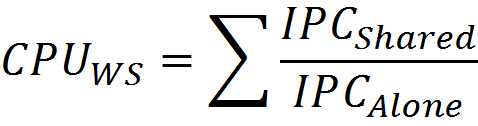 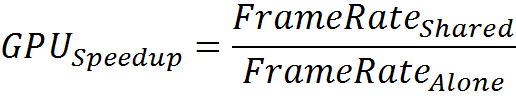 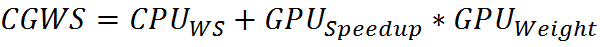 308
[Speaker Notes: We evaluated CPU performance using weighted speedup which is defined by the sum of IPC of the CPU when it is running with other applications compared to when it is running alone
<click>
We evaluated GPU performance using GPU speedup which is defined by the frame rate speedup of the GPU when it is running with other applications compared to when it is running alone
<click>
In terms of the system performance, we use CPU-GPU weighted speedup, which is the sum of CPU weighted speedup and the GPU speedup. However, we multiply the GPU speedup with the GPU weight <click> which can be changed based on the important of the GPU.
<click … transition>]
Evaluated System Scenario: CPU Focused
GPU has low weight (weight = 1)





Configure SMS such that p, SJF probability, is set to 0.9
Mostly uses SJF batch scheduling  prioritizes latency-sensitive applications (mainly CPU)
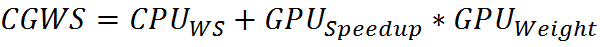 1
309
[Speaker Notes: On a CPU-focused system <click> The GPU has low weight of 1, and in this case, SMS is configured such that P, the probablity of using the shortest job first batch scheduling policy, is set to 0.9. This will mostly use shortest job first batch scheduling, which prioritize latency sensitive applications.
<click>]
Performance: CPU-Focused System
SJF batch scheduling policy allows latency-sensitive applications to get serviced as fast as possible
+17.2% over ATLAS
SMS is much less complex than previous schedulers
p=0.9
Workload Categories
310
[Speaker Notes: This plot shows the performance of SMS on a CPU focused system. The y-axis represents the system performance measured by the CPU-GPU weighted speedup with the GPU weight of 1, and the X-axis is the performance on each workload categories sorted from low intensity to high intensity.
<click>
When the CPU performance is important, setting the probability of using the shortest job first batch scheduling policy to a high value, allows the latency-sensitive applications to get serviced as fast as possible. <click> This improve system performance by 17.2% on average compared to the previous best scheduling mechanism.
<click>
In addition to the performance gain, the design of SMS is much simpler compared to previous designs.]
Evaluated System Scenario: GPU Focused
GPU has high weight (weight = 1000)





Configure SMS such that p, SJF probability, is set to 0
Always uses round-robin batch scheduling  prioritizes memory-intensive applications (GPU)
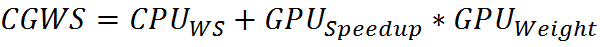 1000
311
[Speaker Notes: On a GPU-focused system <click> The GPU has high weight of 1000, and in this case, SMS is configured such that P, the probability of using the shortest job first batch scheduling policy, is set to 0. This will use round-robin batch scheduling policy all the time, which gives priority to the GPU.
<click>]
Performance: GPU-Focused System
Round-robin batch scheduling policy schedules GPU requests more frequently
+1.6% over FR-FCFS
SMS is much less complex than previous schedulers
p=0
Workload Categories
312
[Speaker Notes: This plot shows the performance of SMS on a GPU focused system. The y-axis represents the system performance measured by the CPU-GPU weighted speedup with the GPU weight of 1000, and the X-axis is the performance on each workload categories sorted from low intensity to high intensity.
<click>
When the GPU performance is important, always using the round-robin policy will schedule GPU requests more frequently. 
<click> This improve system performance by 1.6% on average compared to the previous best scheduling mechanism, which is FR-FCFS.
<click>
In addition to the performance gain, the design of SMS is much simpler compared to previous designs.]
Performance at Different GPU Weights
Best Previous 
Scheduler
TCM
FR-FCFS
ATLAS
313
[Speaker Notes: In this plot, we show the performance of SMS, compared to the best performing scheduler. Note that the best previous algorithm is different for different weights. We vary the GPU weight of 0.001 to 1000. The Y-Axis shows the system performance measured by dividing the CPU-GPU weighted speedup by the total weight to make sure it is bound between 0 and 1.]
Performance at Different GPU Weights
At every GPU weight, SMS outperforms the best previous scheduling algorithm for that weight
Best Previous 
Scheduler
SMS
314
[Speaker Notes: We found that at every GPU weight, we can configure the probablity of using shortest job first batch scheduling policy such that SMS outperforms the best previous mechanism for that weight]
Additional Results in the Paper
Fairness evaluation
47.6% improvement over the best previous algorithms

Individual CPU and GPU performance breakdowns

CPU-only scenarios
Competitive performance with previous algorithms

Scalability results
SMS’ performance and fairness scales better than previous algorithms as the number of cores and memory channels increases

Analysis of SMS design parameters
315
[Speaker Notes: In addition to the previous results, we also provide other key results in the paper. We have shown that SMS provides significant fairness improvement over previous algorithms. We also provided individual CPU and GPU performance breakdowns. SMS performs competitively in CPU-only scenarios. We have shown that SMS scales better with the increasing number of cores and memory channels, and we also provide an analysis of different design parameters in the paper.]
Conclusion
Observation: Heterogeneous CPU-GPU systems require memory schedulers with large request buffers

Problem: Existing monolithic application-aware memory scheduler designs are hard to scale to large request buffer size

Solution: Staged Memory Scheduling (SMS) 
decomposes the memory controller into three simple stages:
1) Batch formation: maintains row buffer locality
2) Batch scheduler: reduces interference between applications
3) DRAM command scheduler: issues requests to DRAM

Compared to state-of-the-art memory schedulers:
SMS is significantly simpler and more scalable
SMS provides higher performance and fairness
316
[Speaker Notes: We observe that Heterogeneous CPU-GPU systems require memory schedulers with large request buffers and this becomes a problem for existing monolithic application-aware memory scheduler designs because they are hard to scale to large request buffer size
Our Solution is to decomposes MC into three simpler stages:
1) Batch formation: maintains row buffer locality by forming batches of row-hitting requests.
2) Batch scheduler: reduces interference between applications by picking the next batch to prioritize.
3) DRAM command scheduler: issues requests to DRAM
Compared to state-of-the-art memory schedulers:
SMS is significantly simpler and more scalable
SMS provides higher performance and fairness, especially in heterogeneous CPU-GPU systems.]